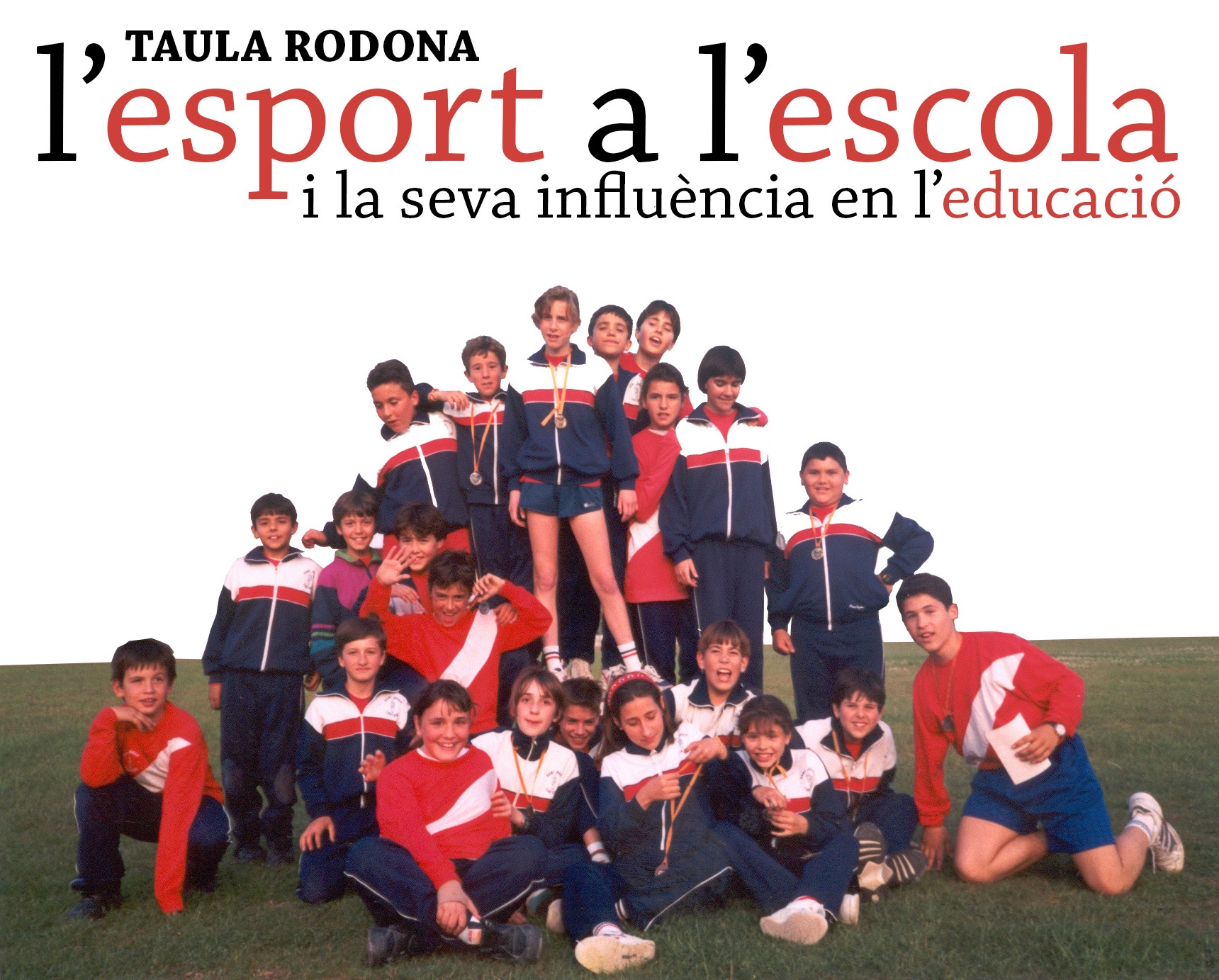 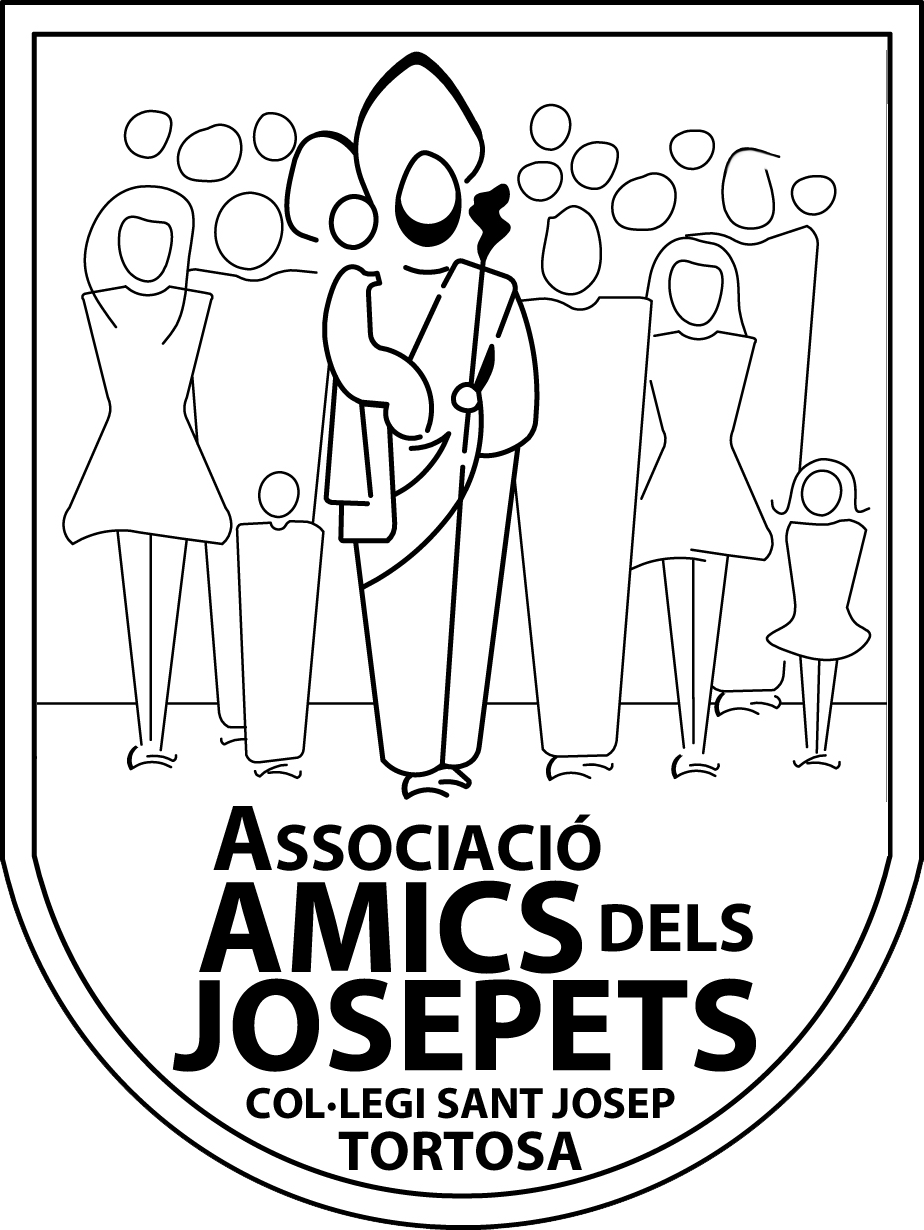 amicsdelsjosepets.com         #CicleJosepets            fb.com/amicsdelsjosepets
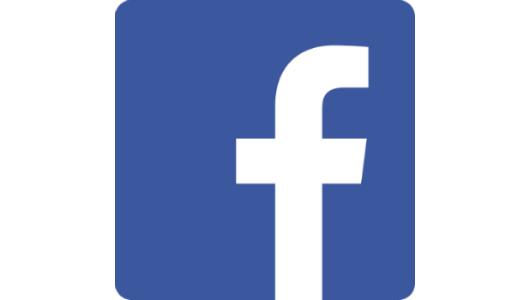 TONI GERONA
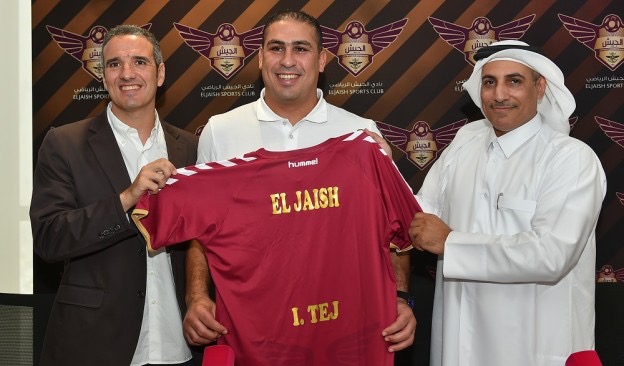 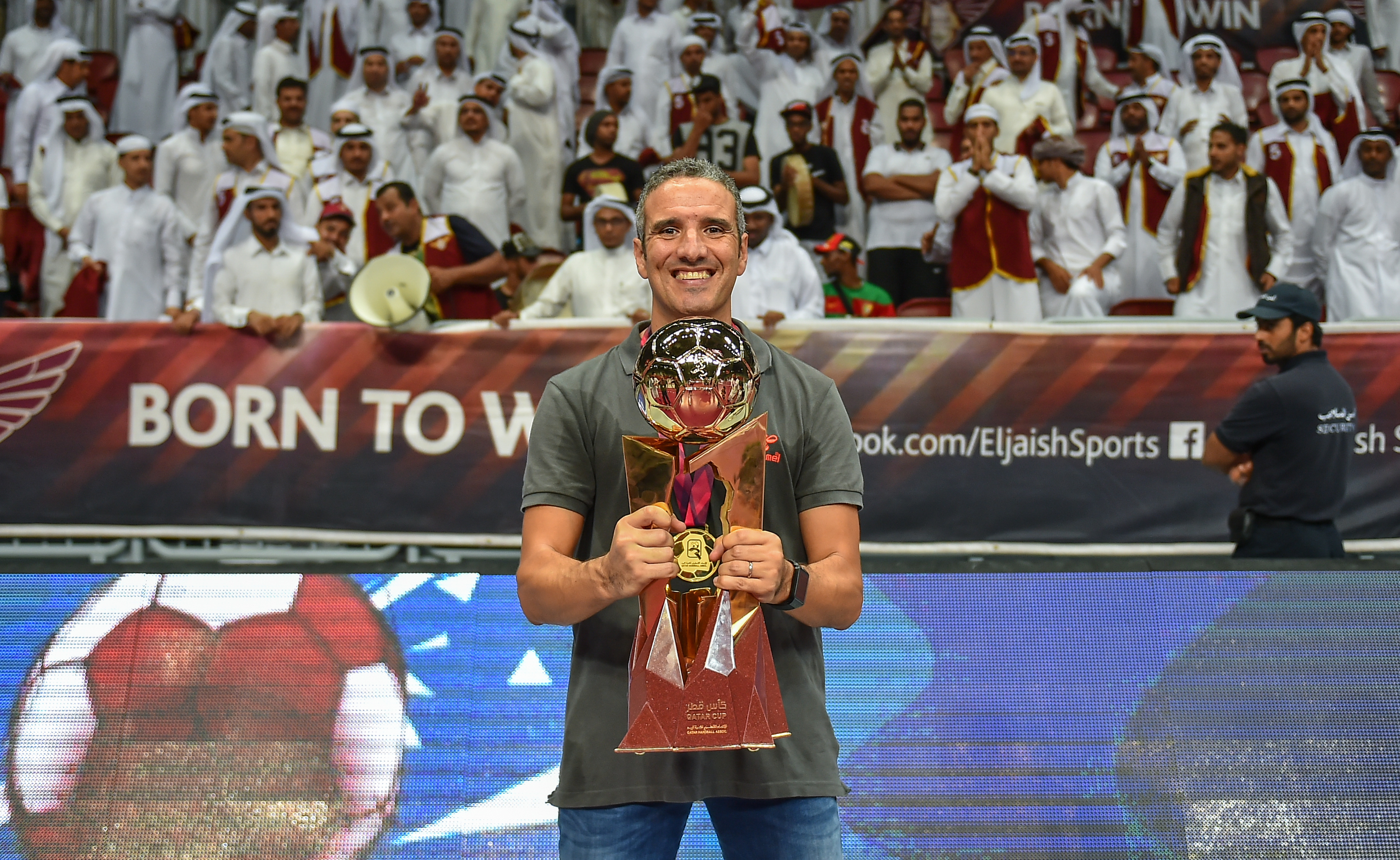 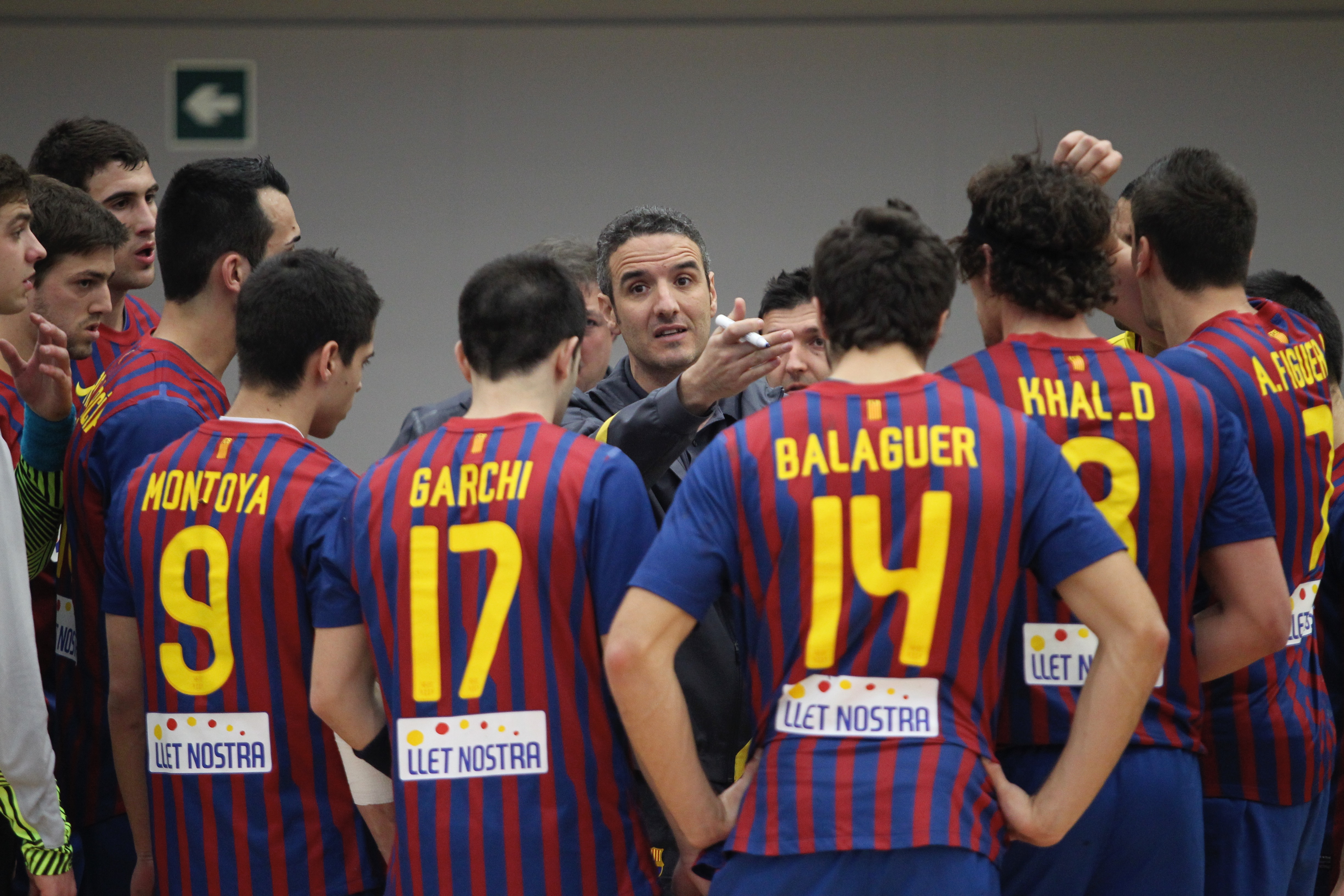 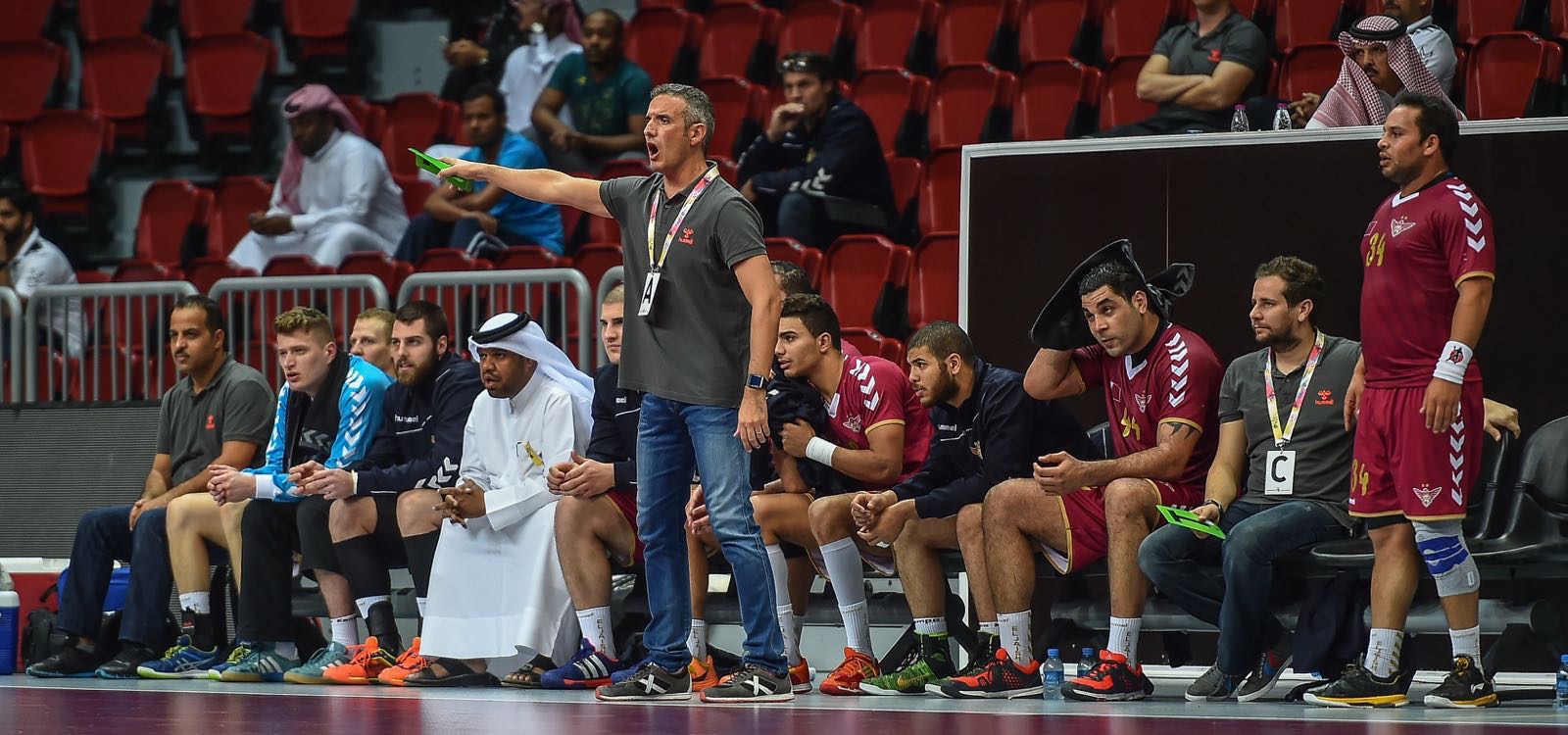 ÁLVARO ALJARILLA
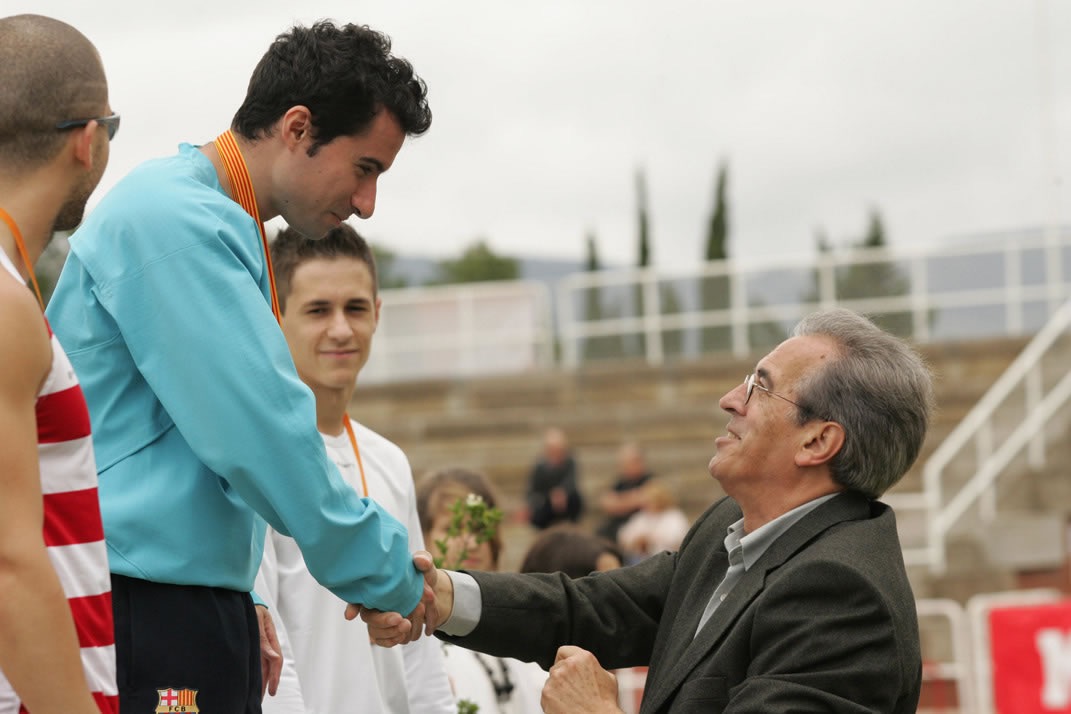 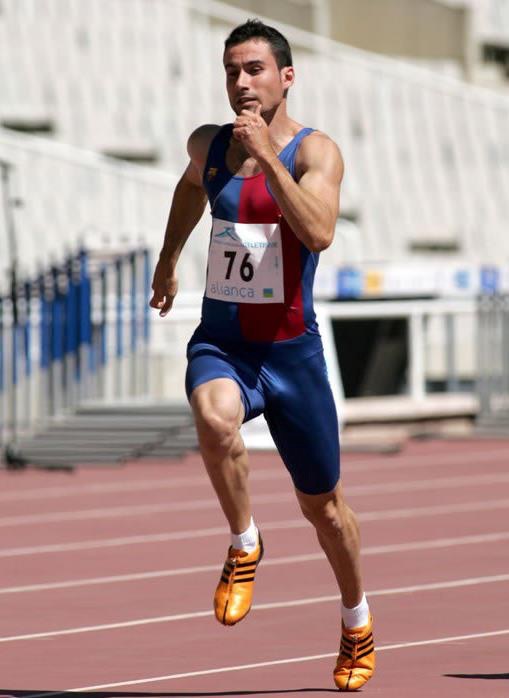 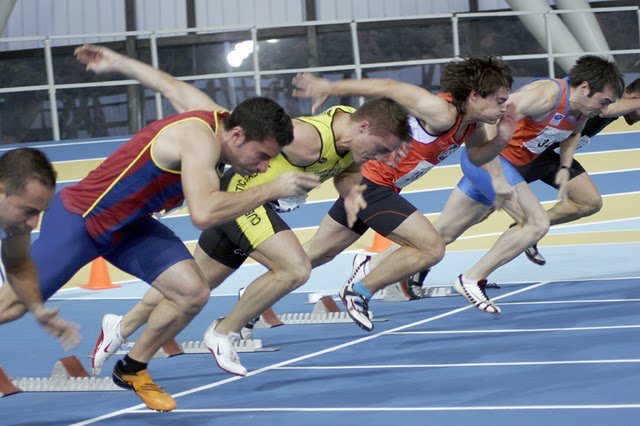 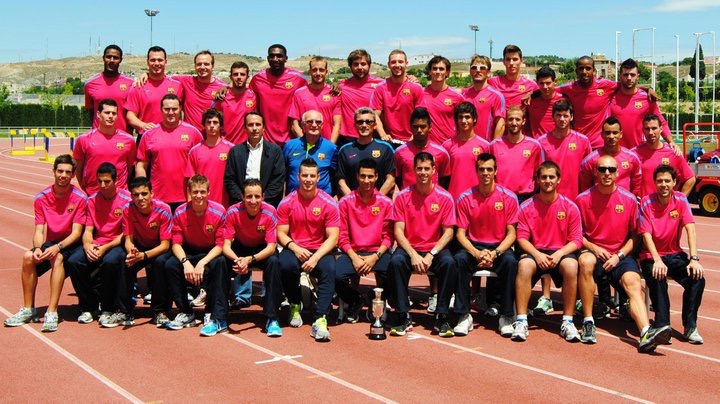 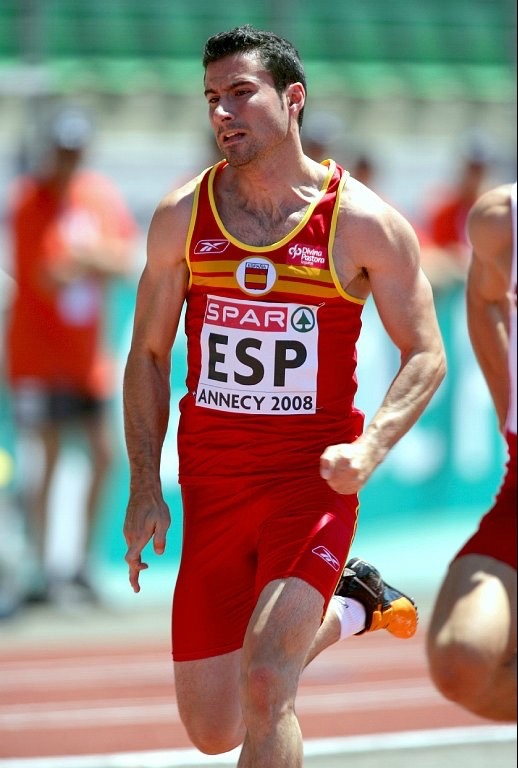 GEMMA BEJERANO
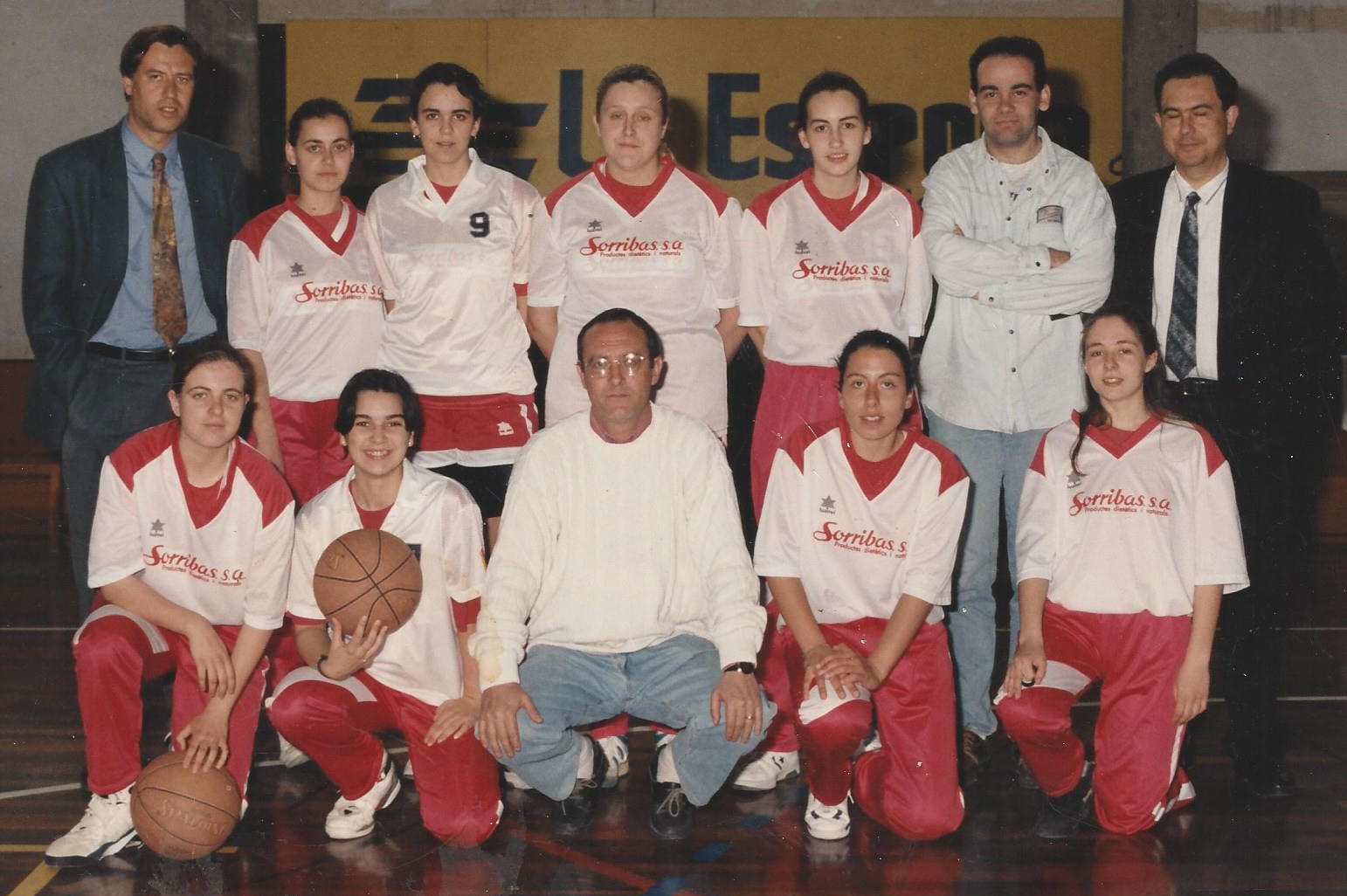 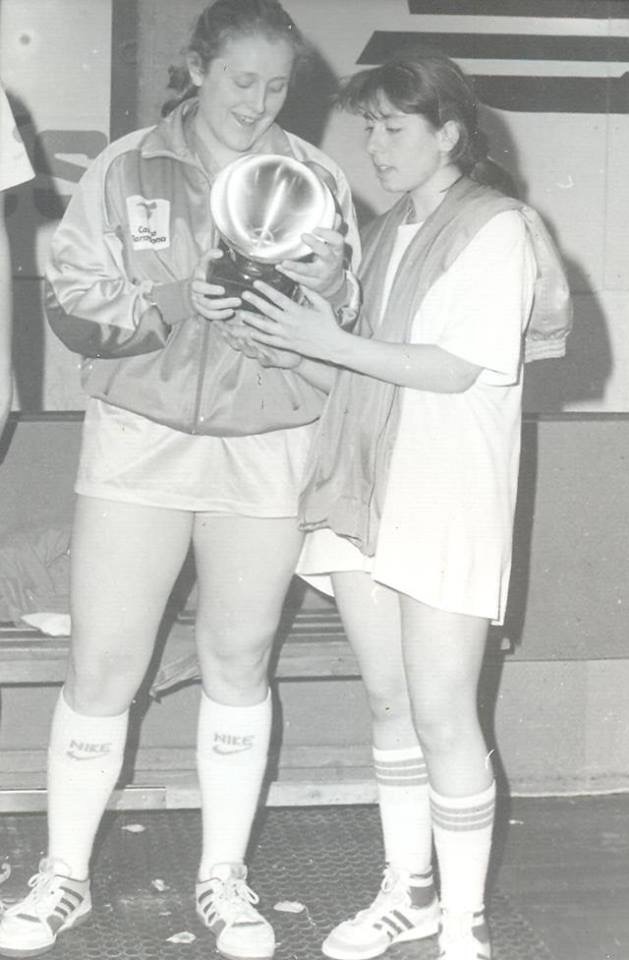 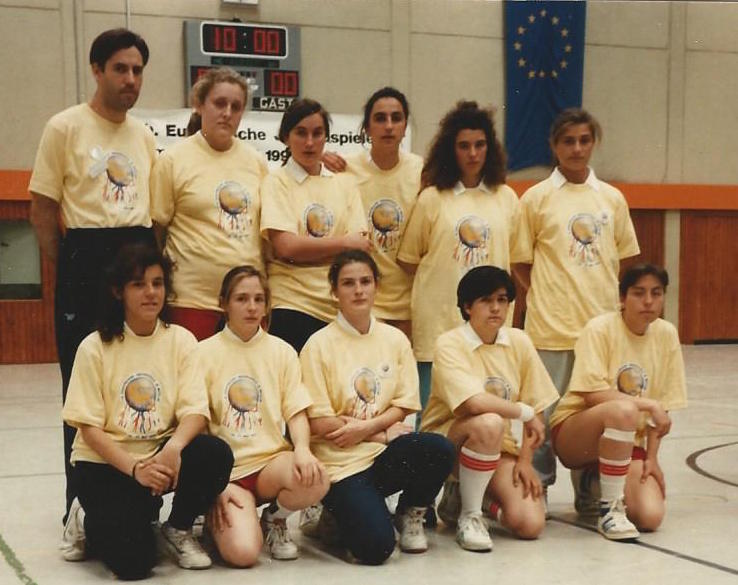 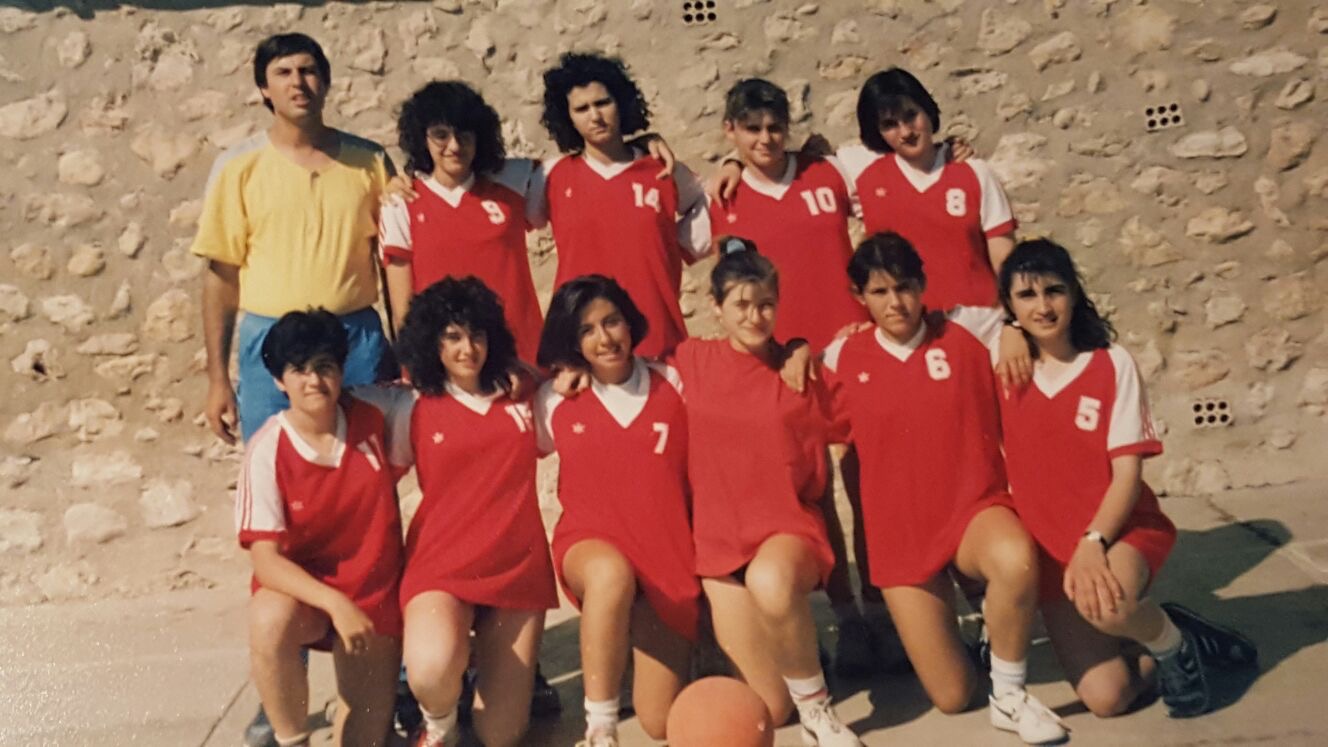 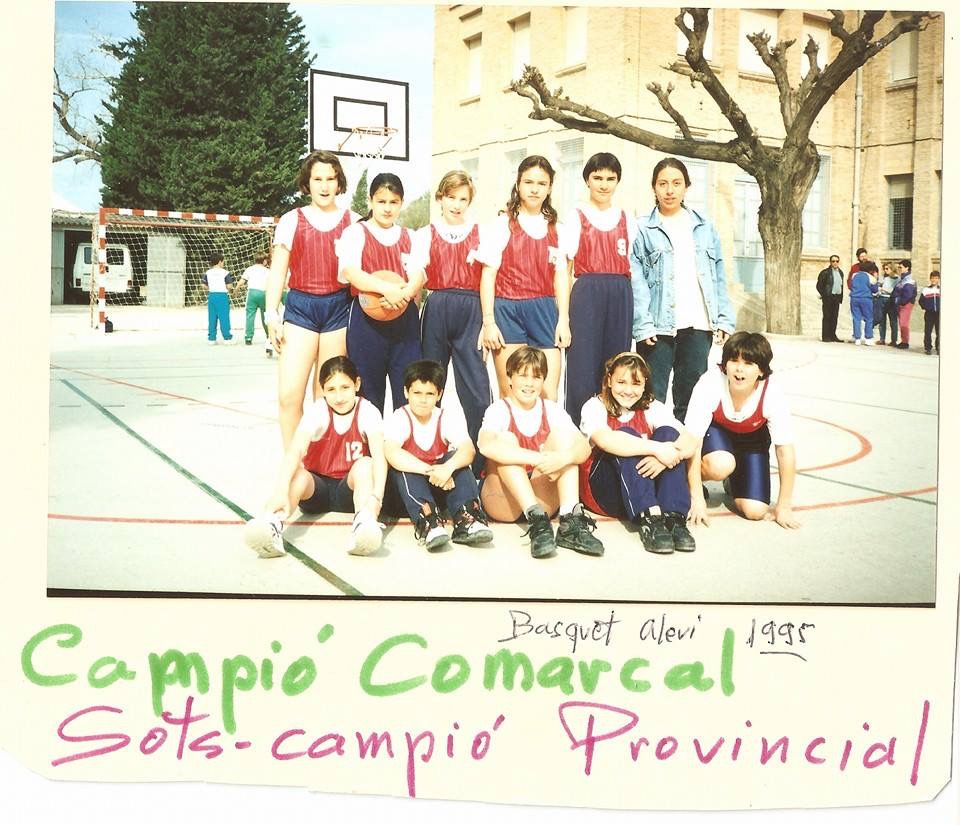 CARLOS CLARAMUNT
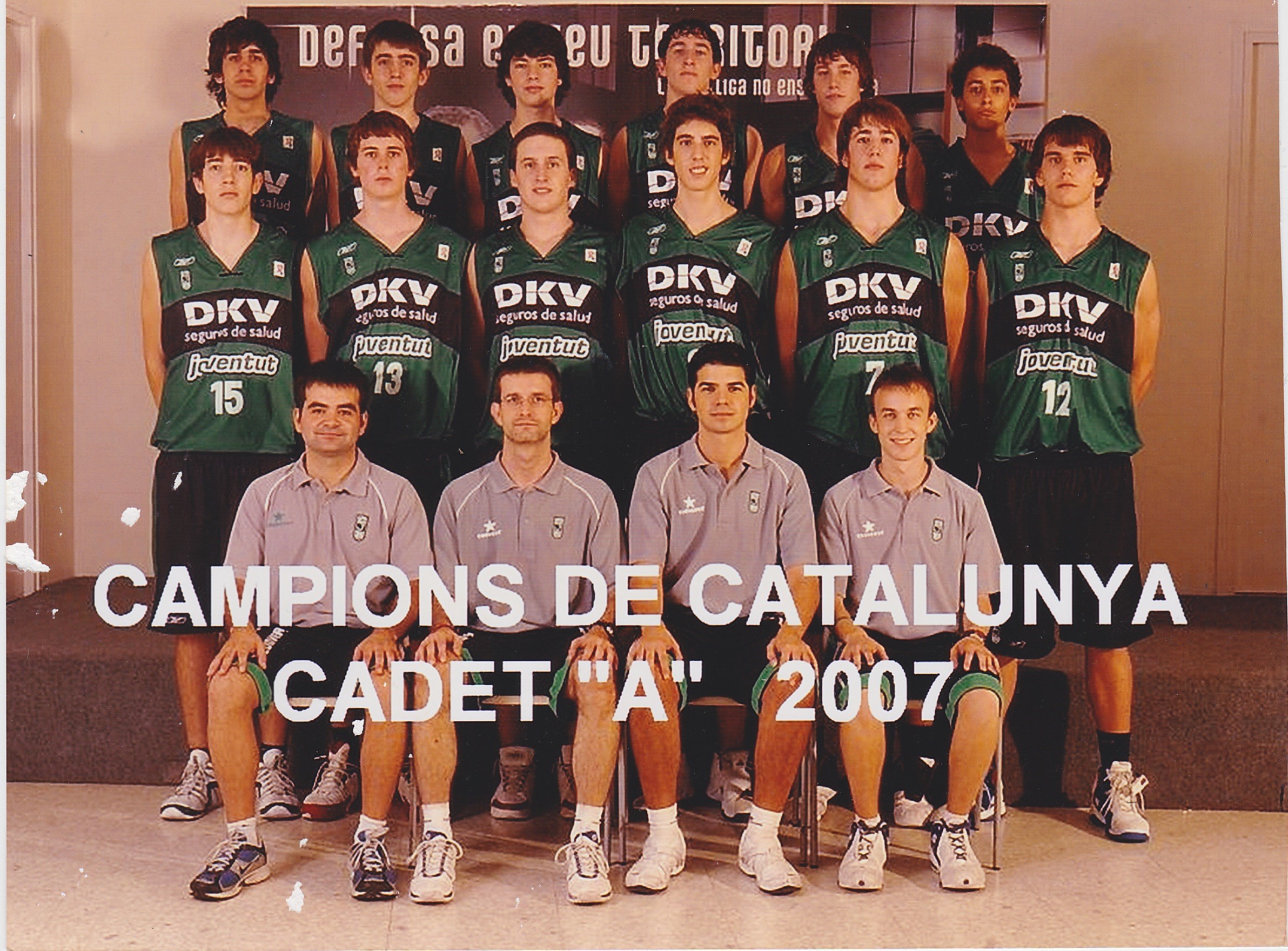 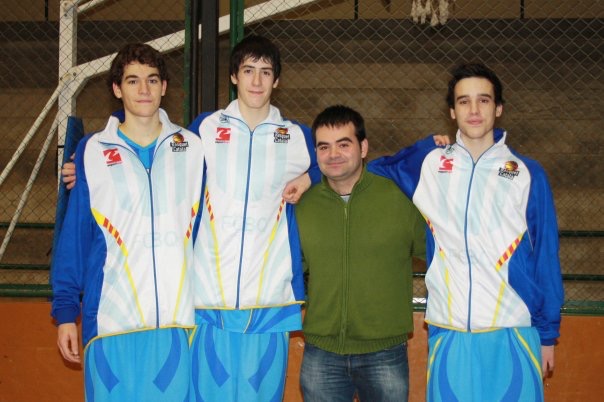 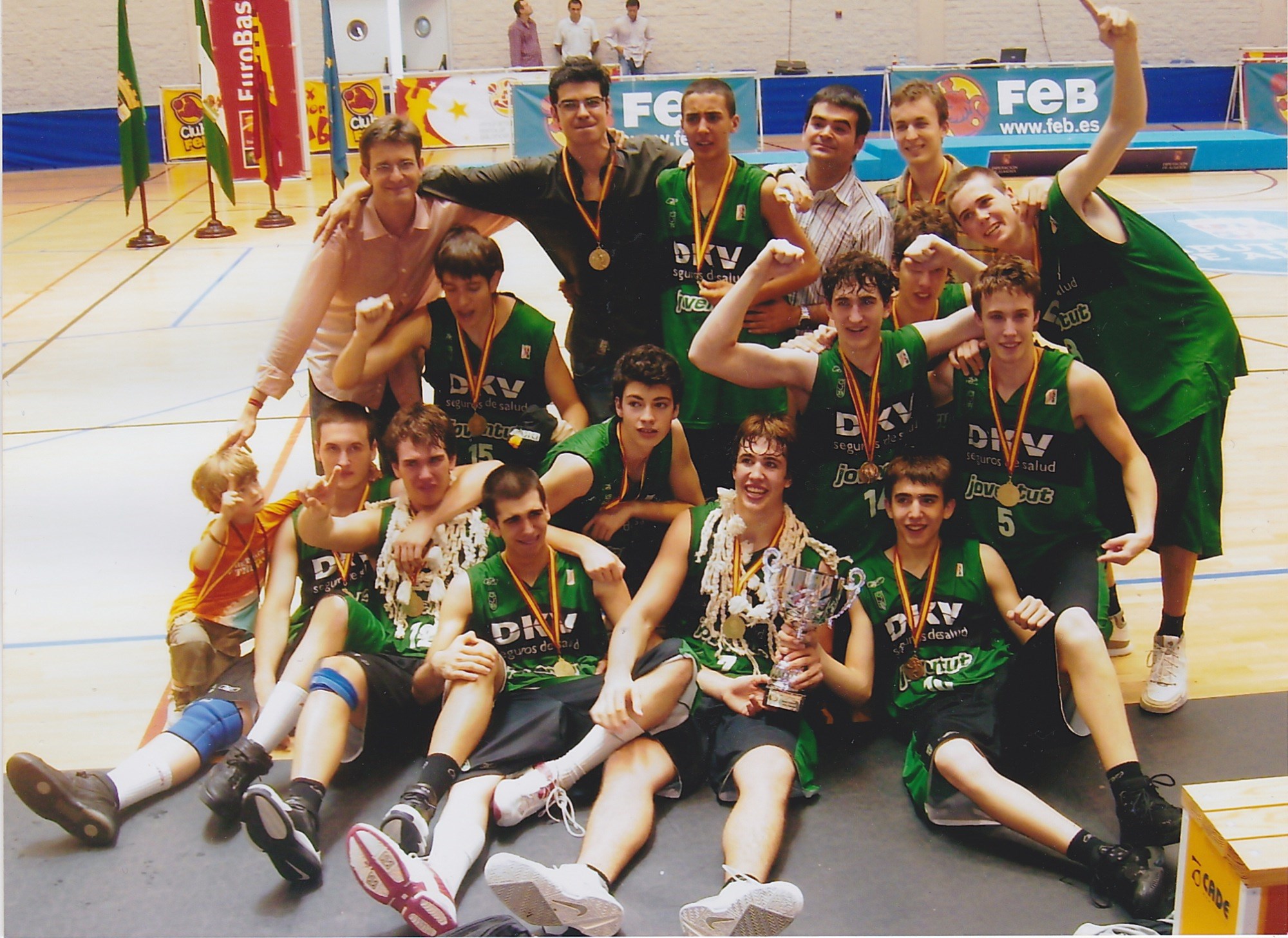 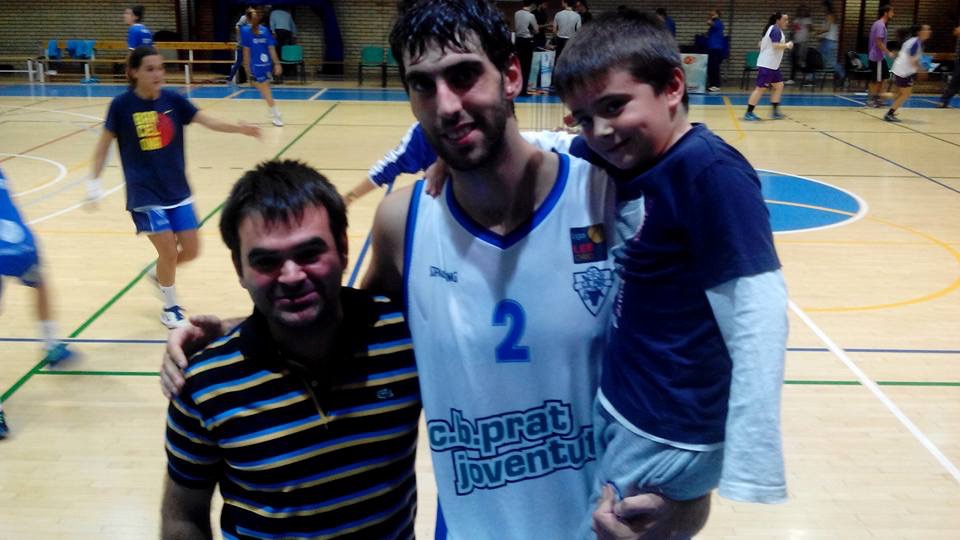 JORDI FABREGAT
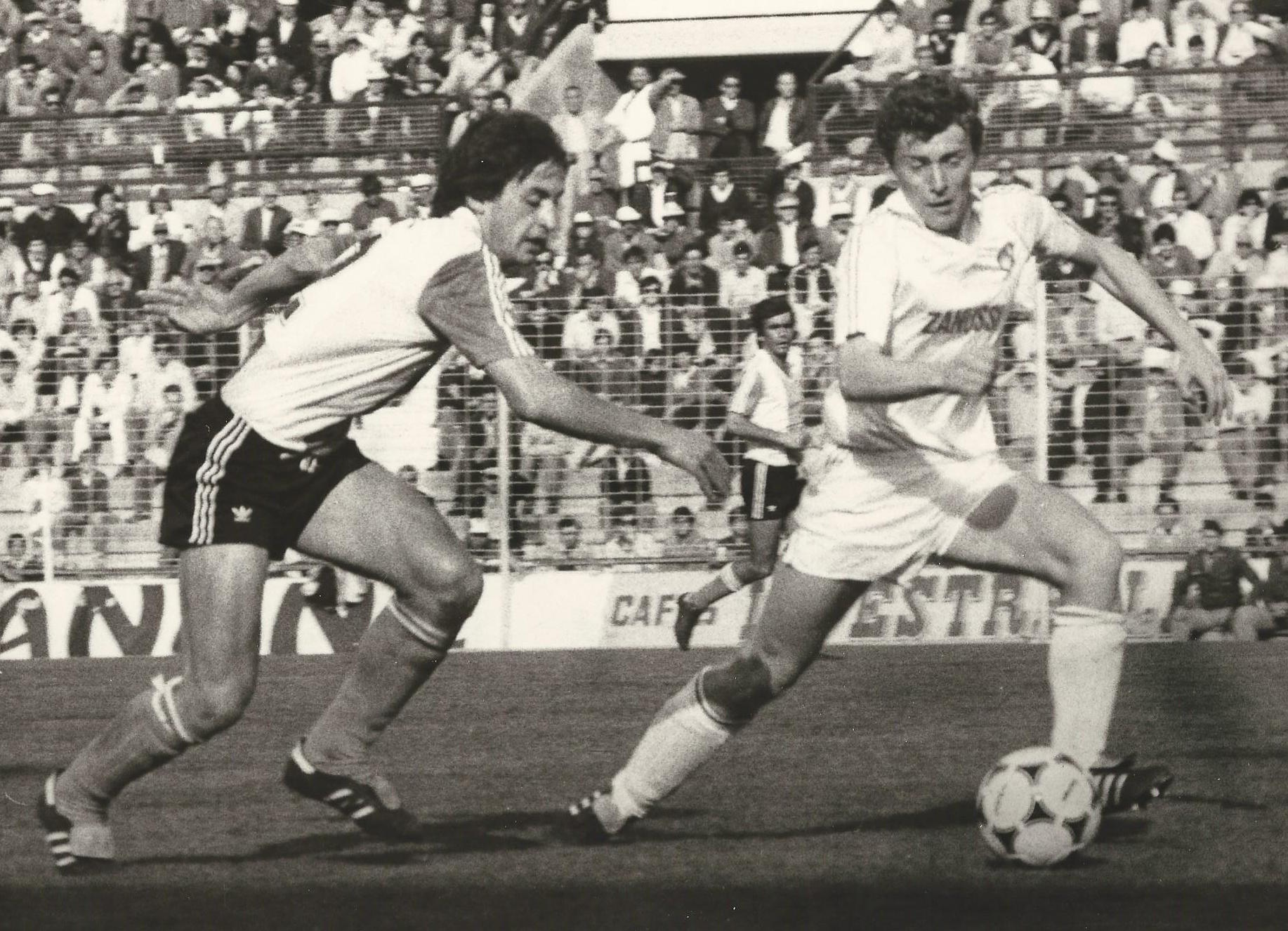 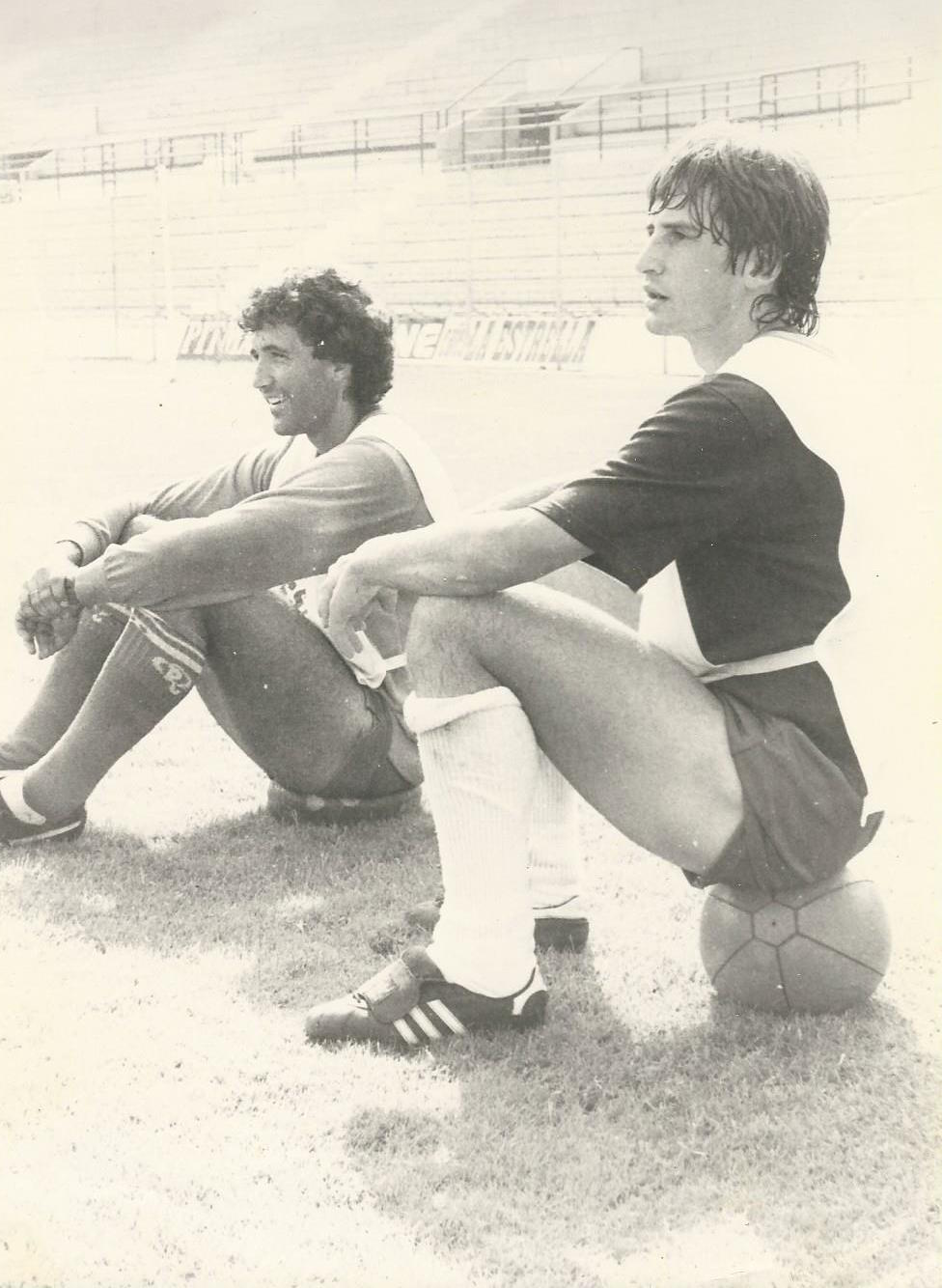 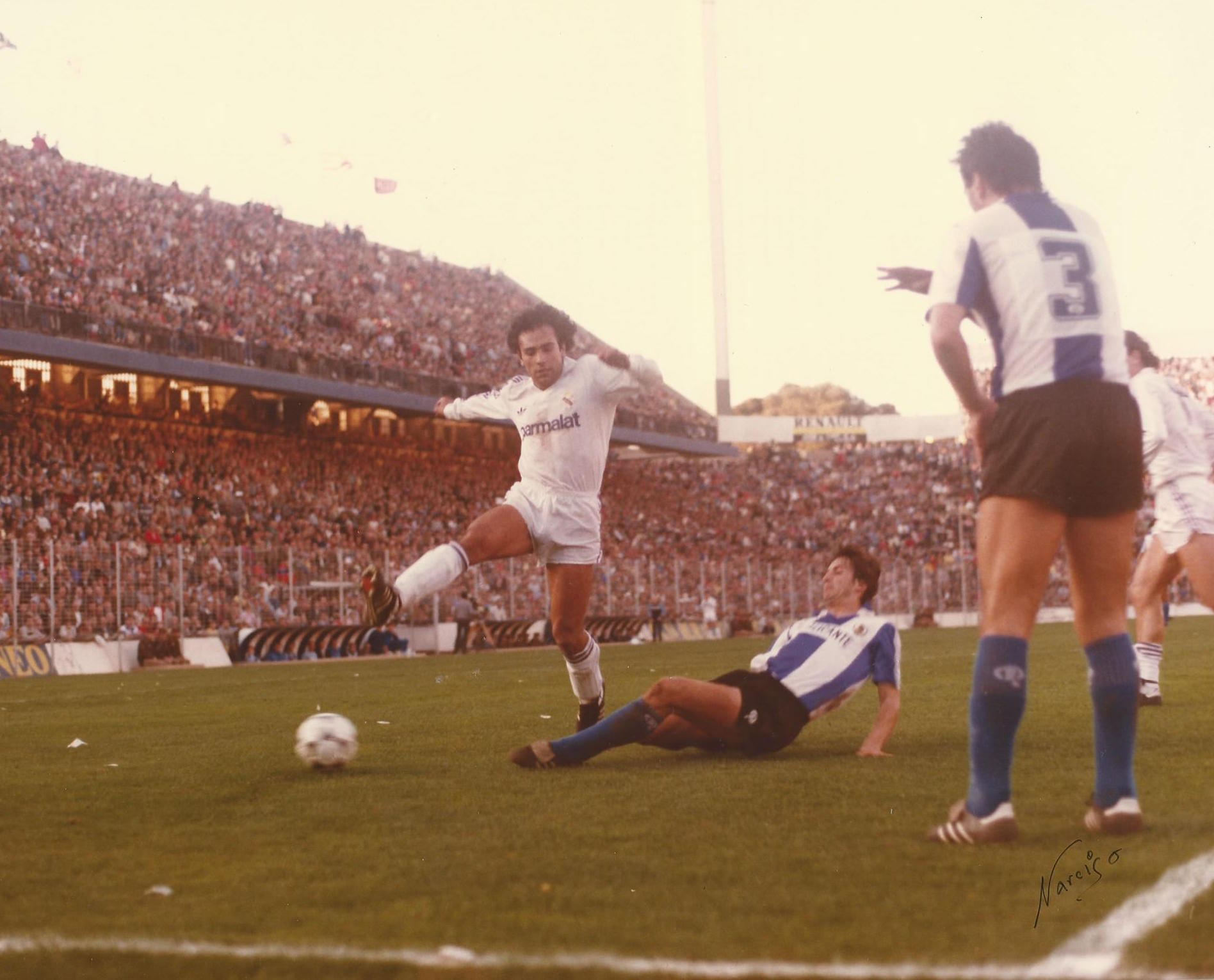 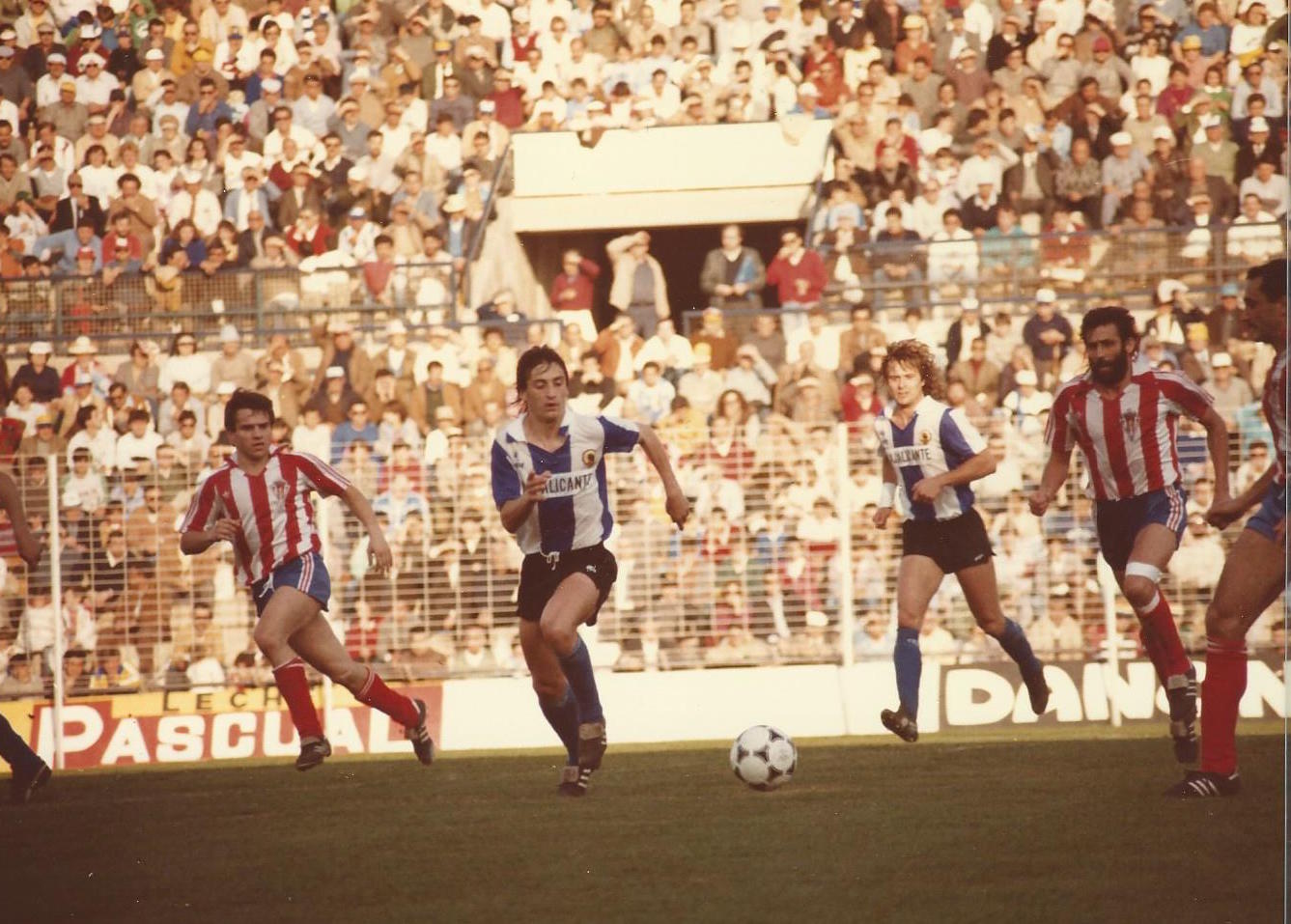 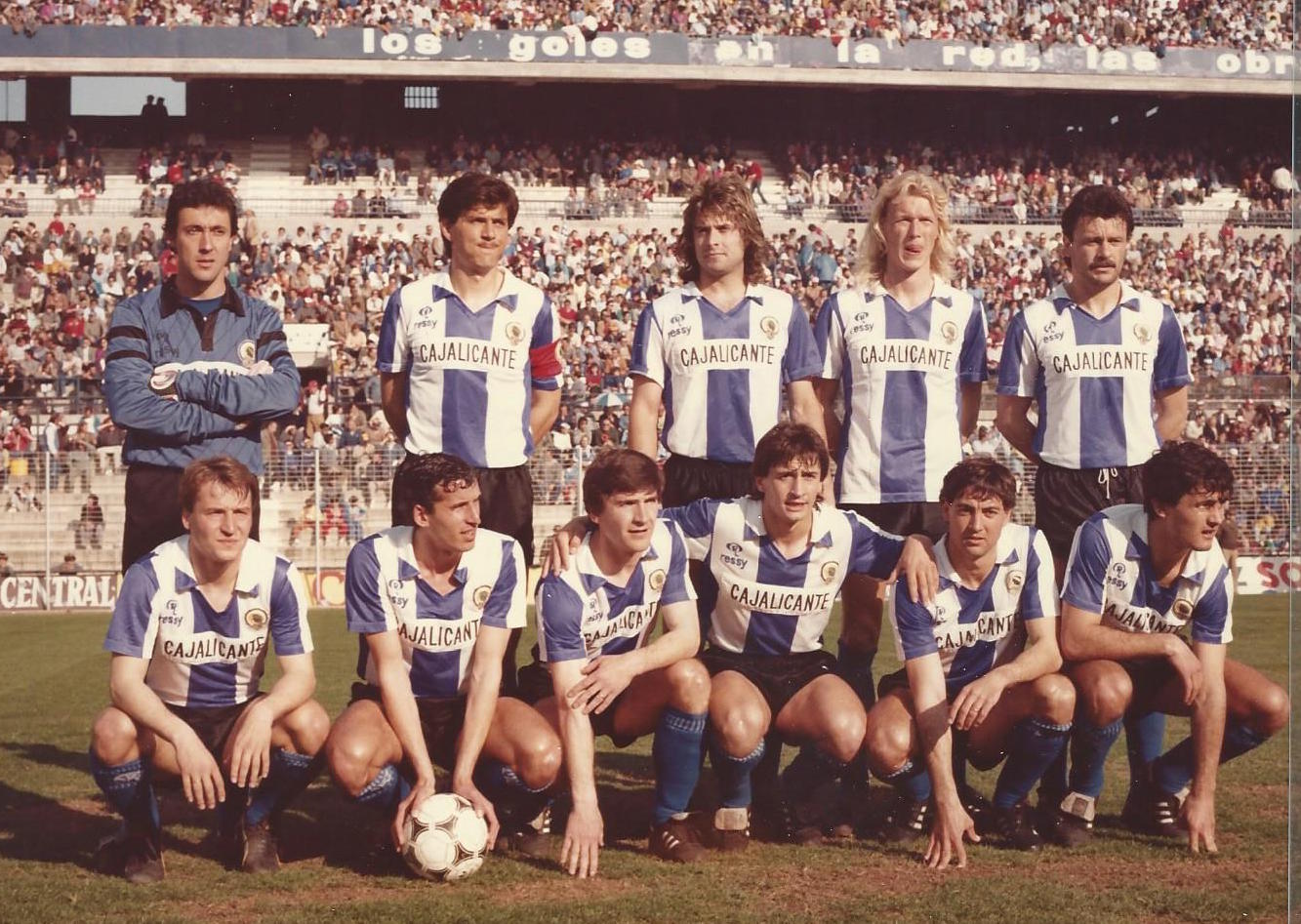 PERE GISBERT
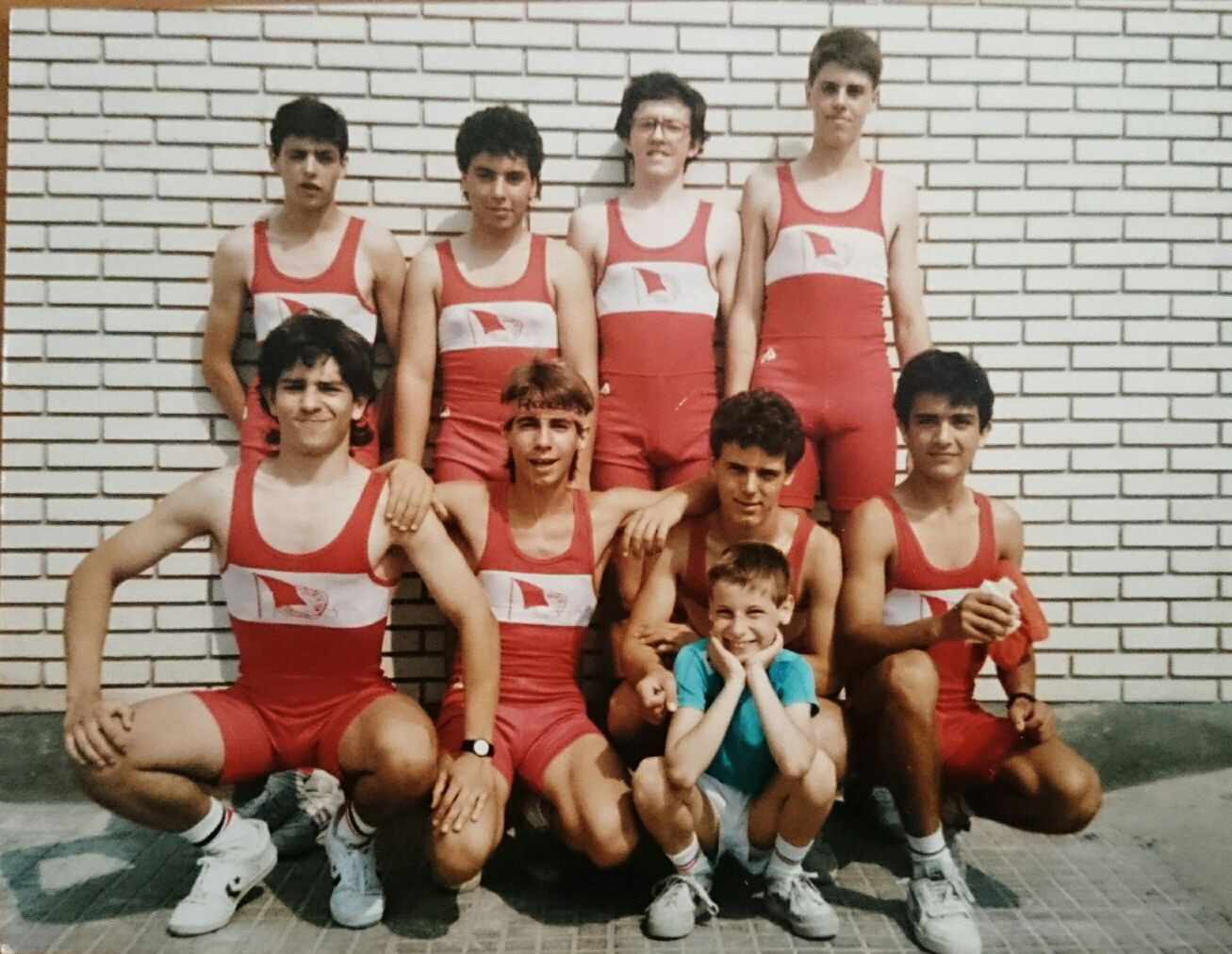 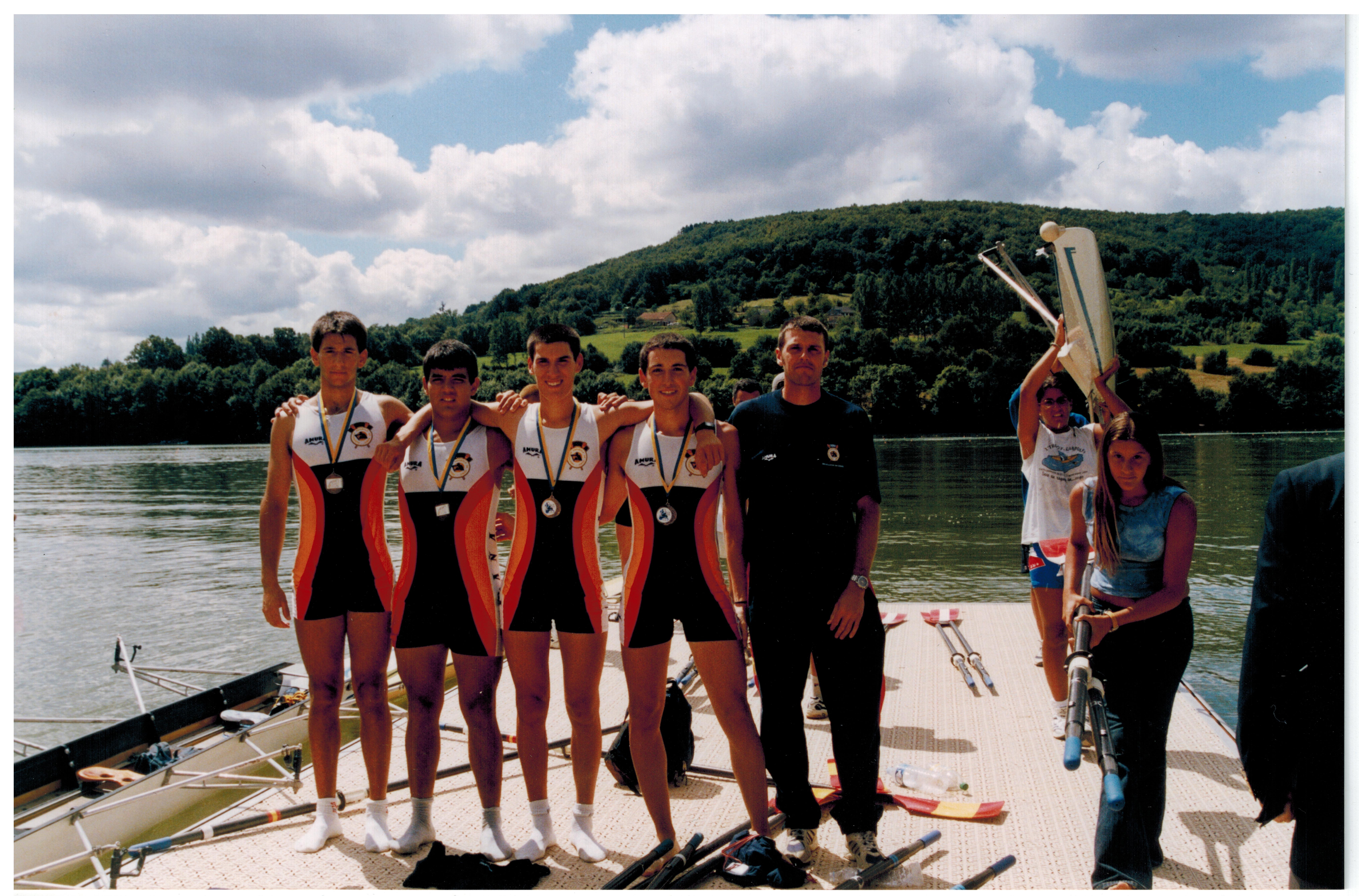 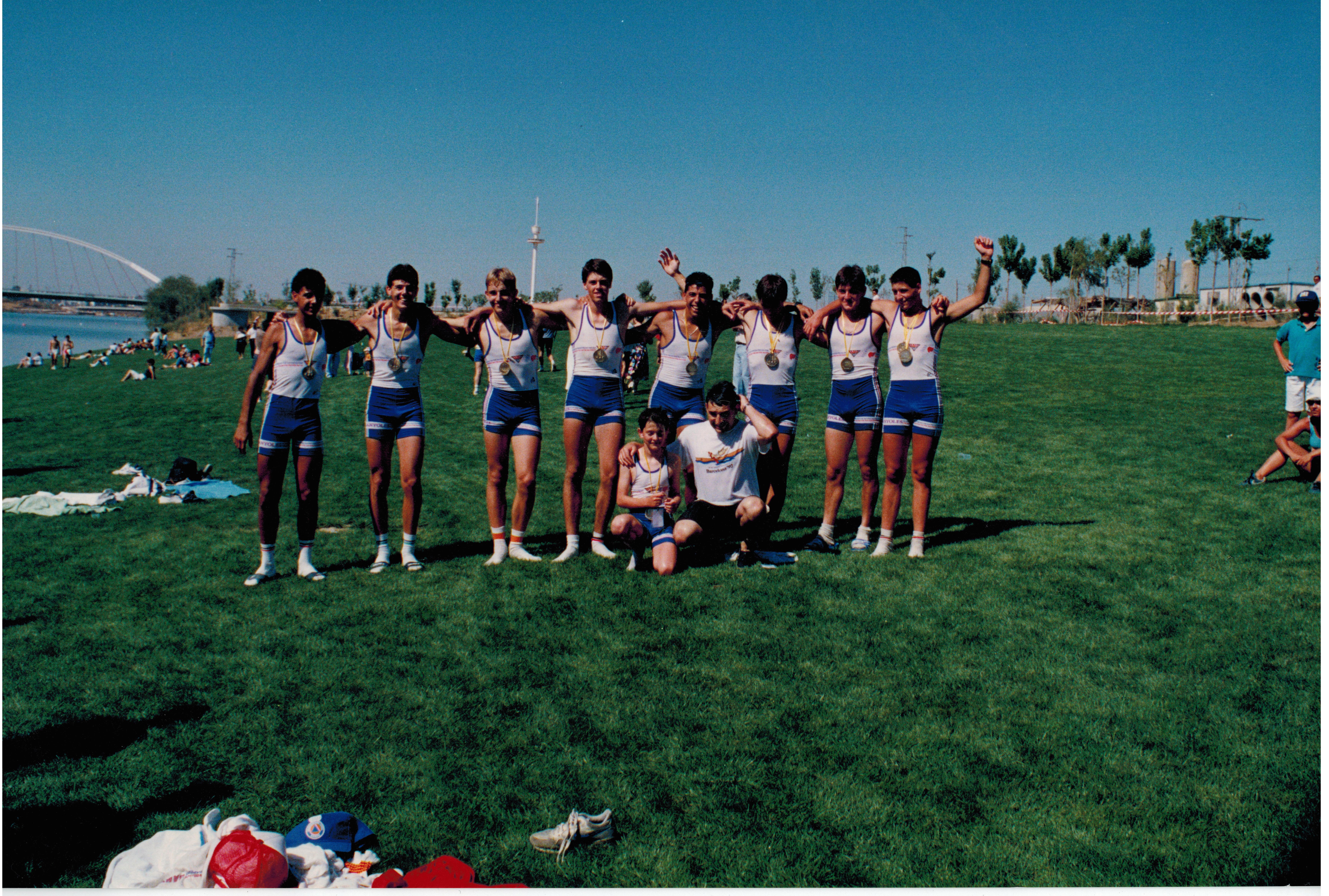 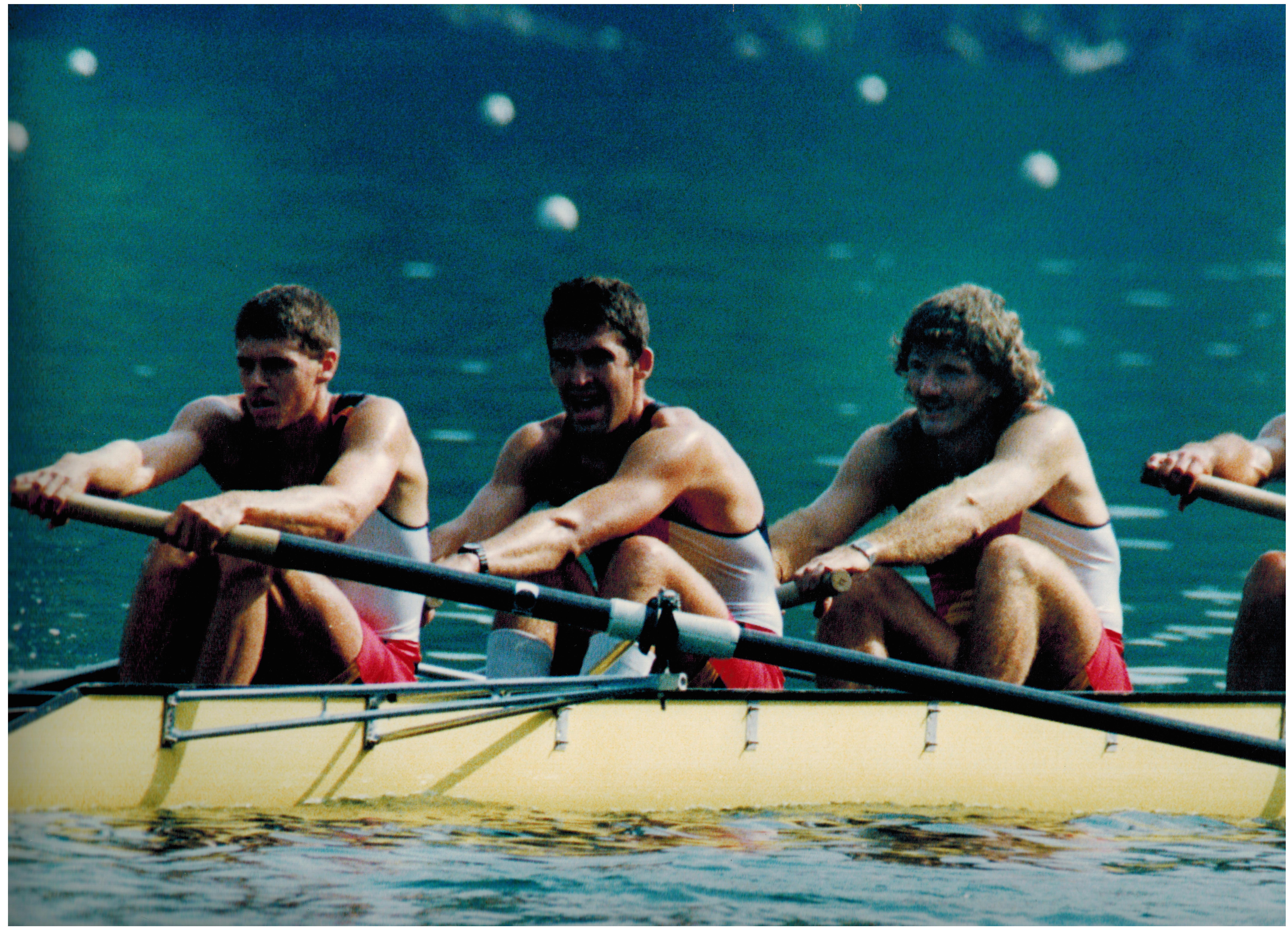 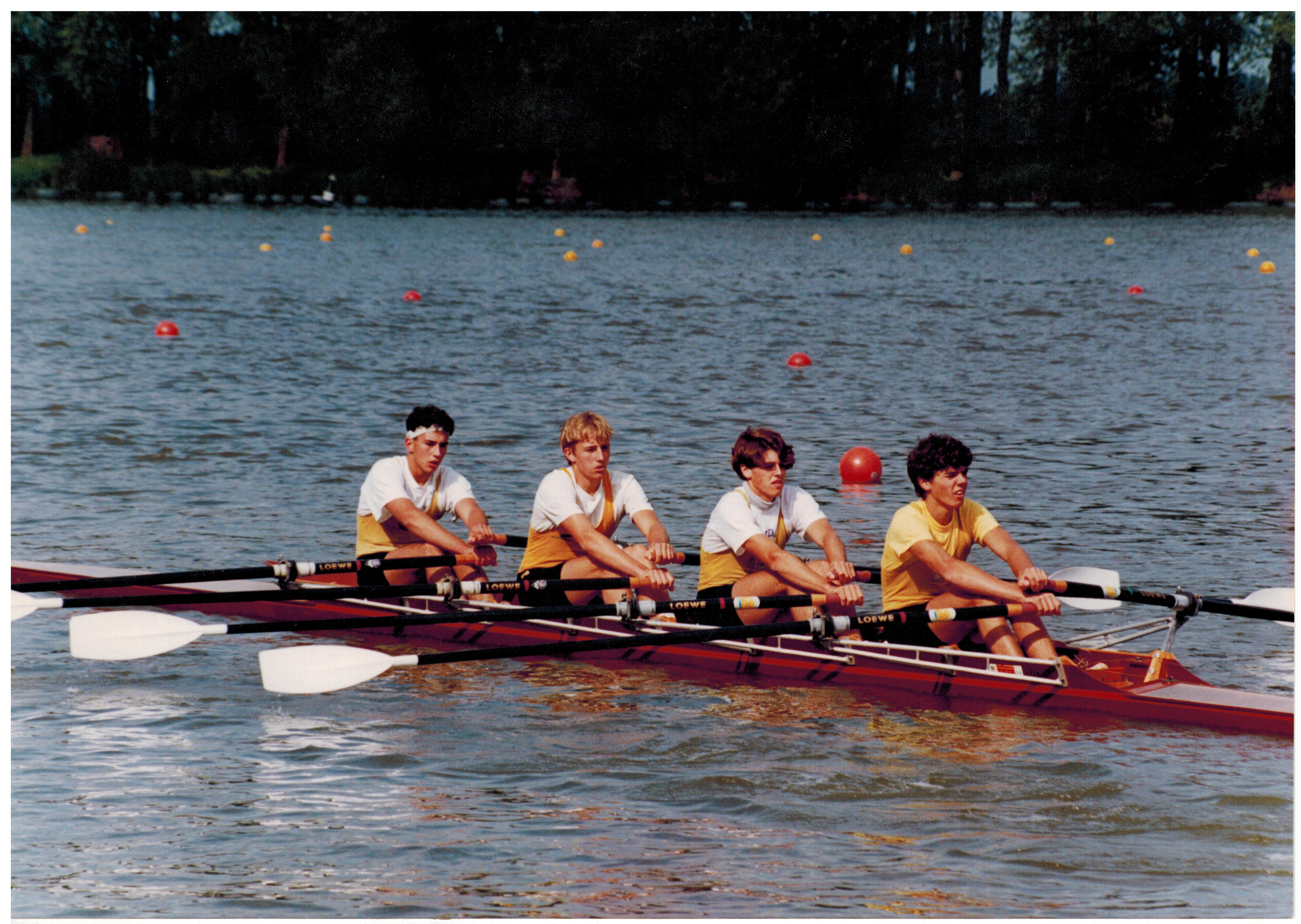 JOAN VENTURA
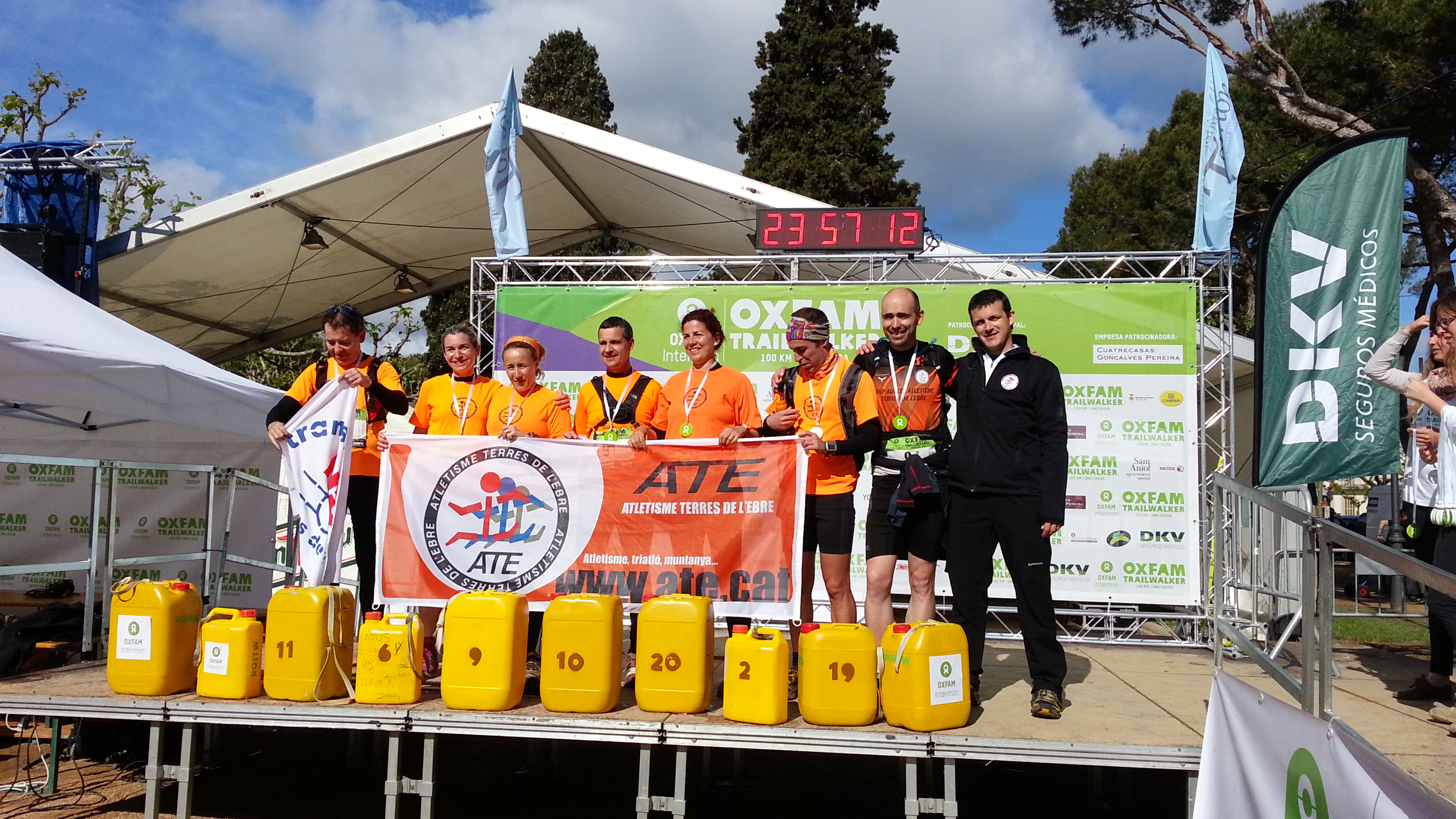 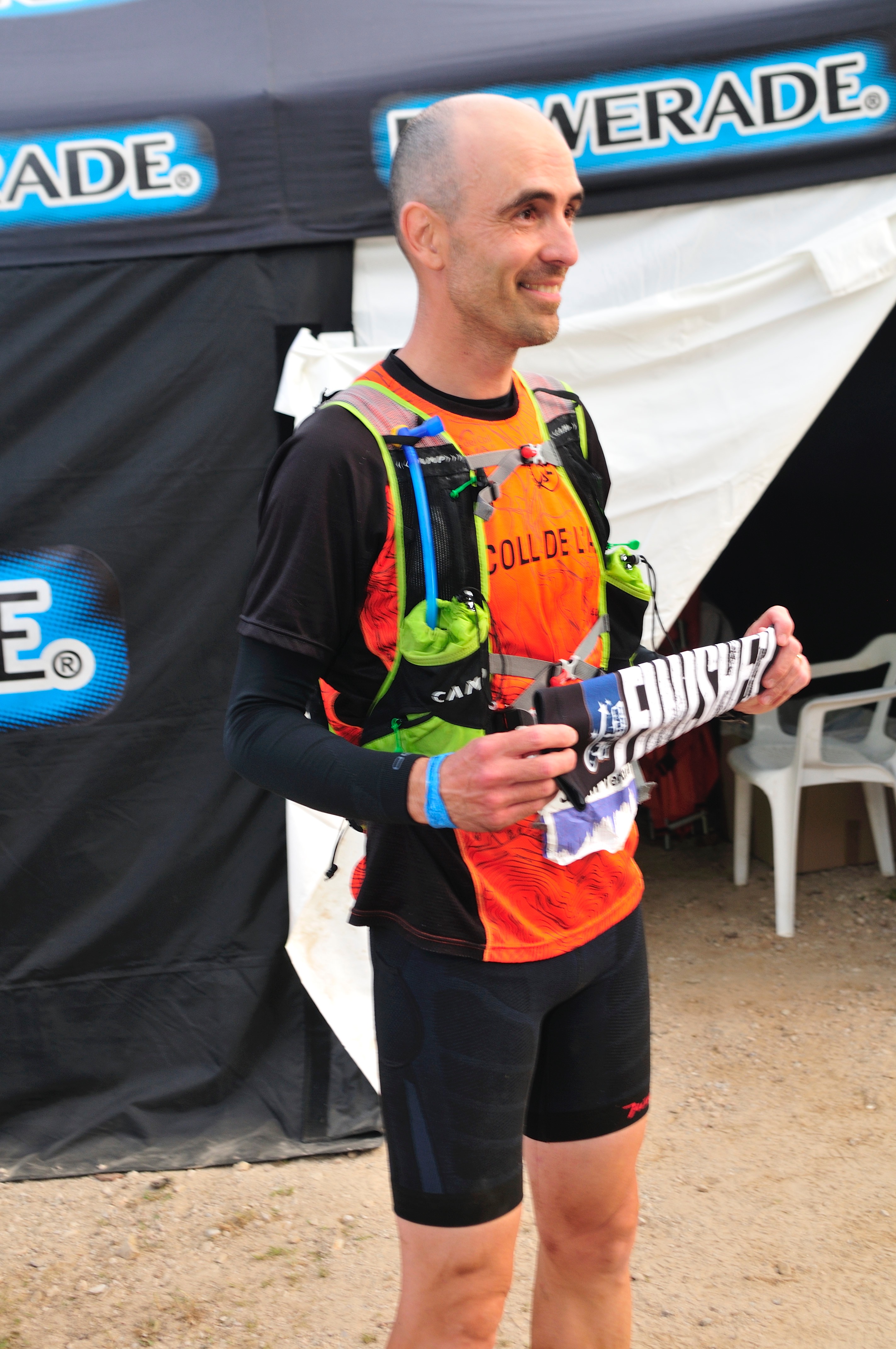 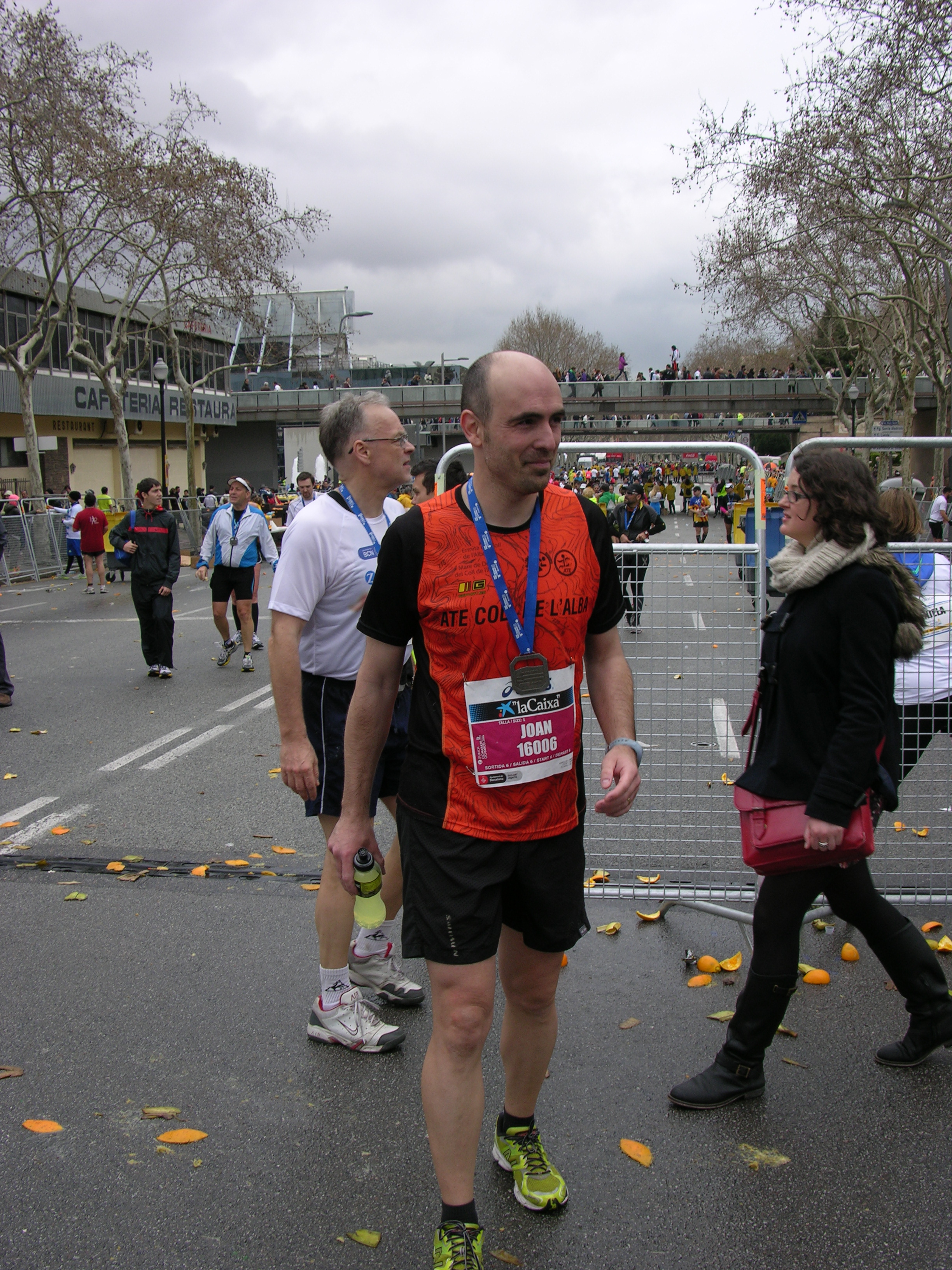 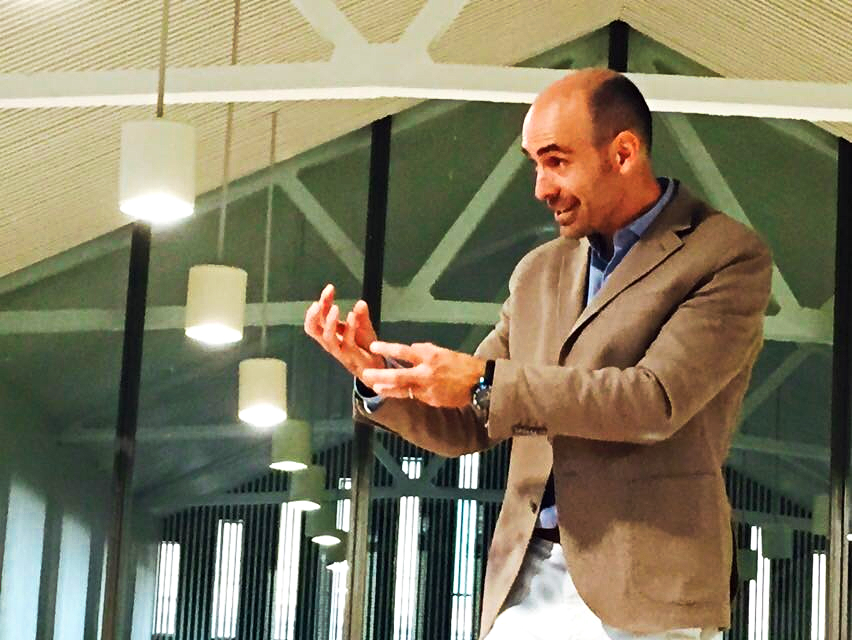 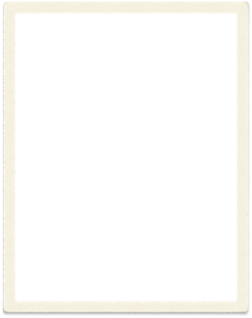 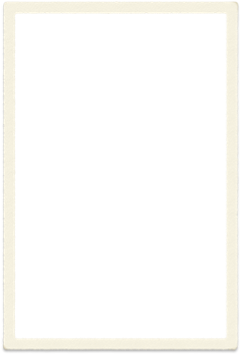 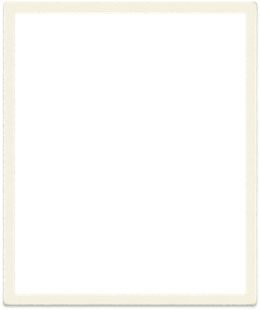 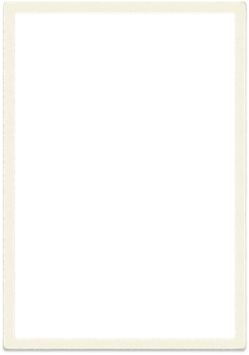 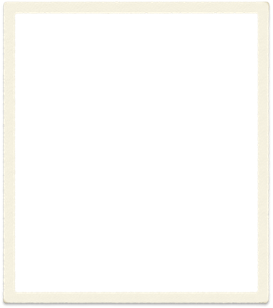 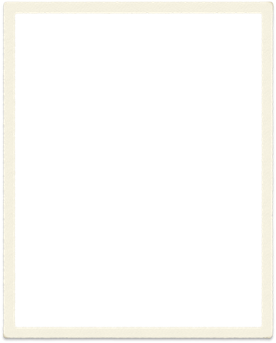 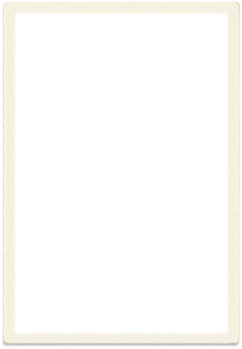 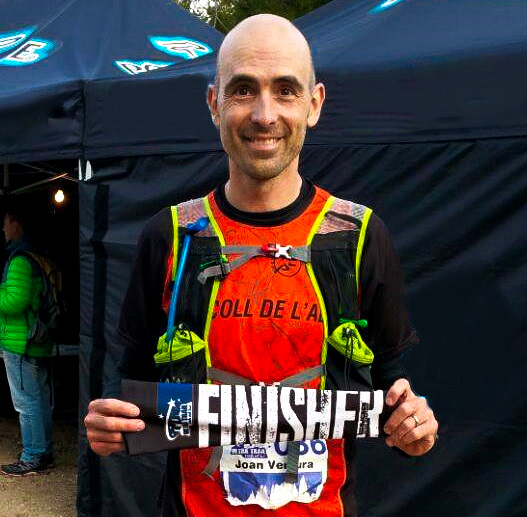 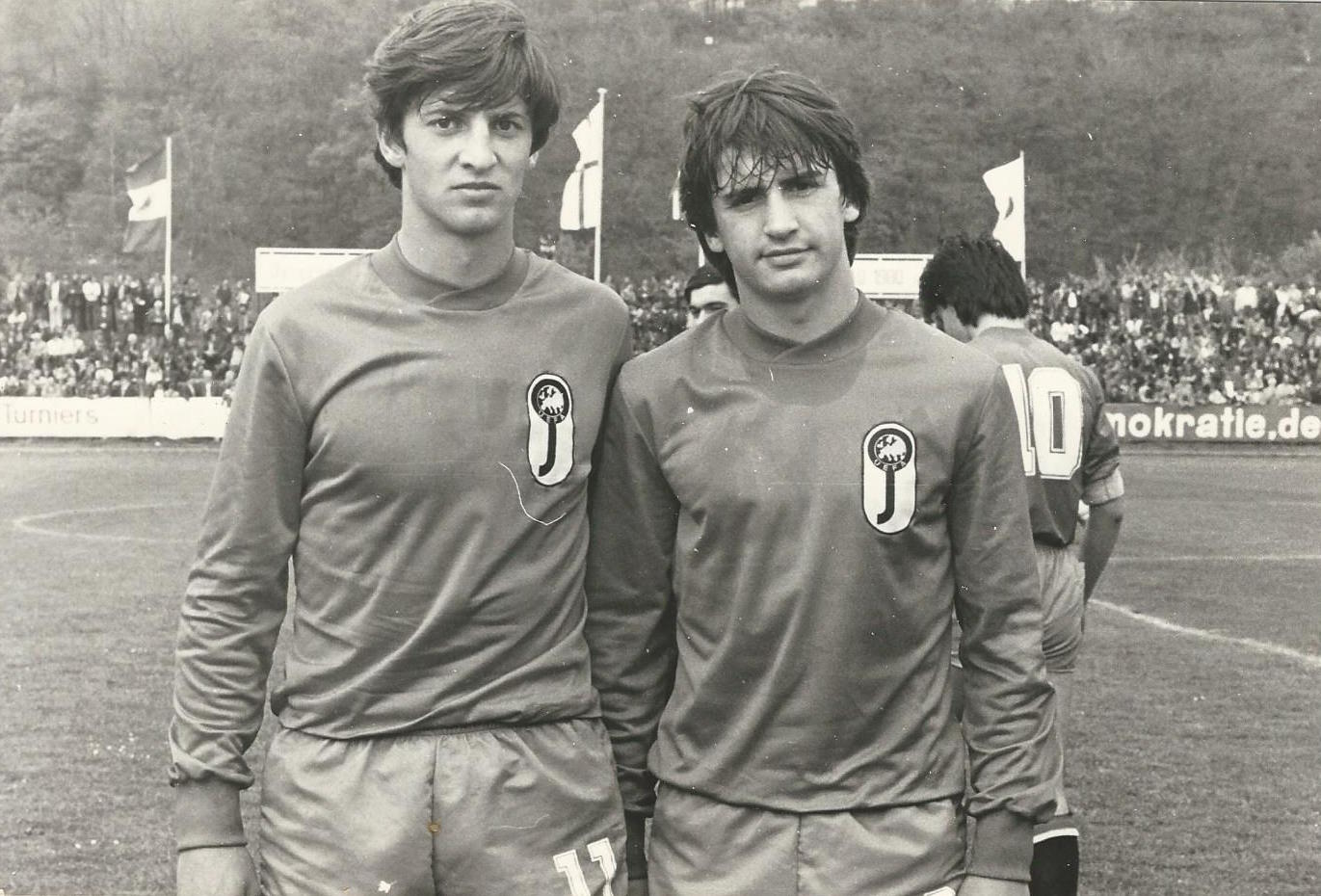 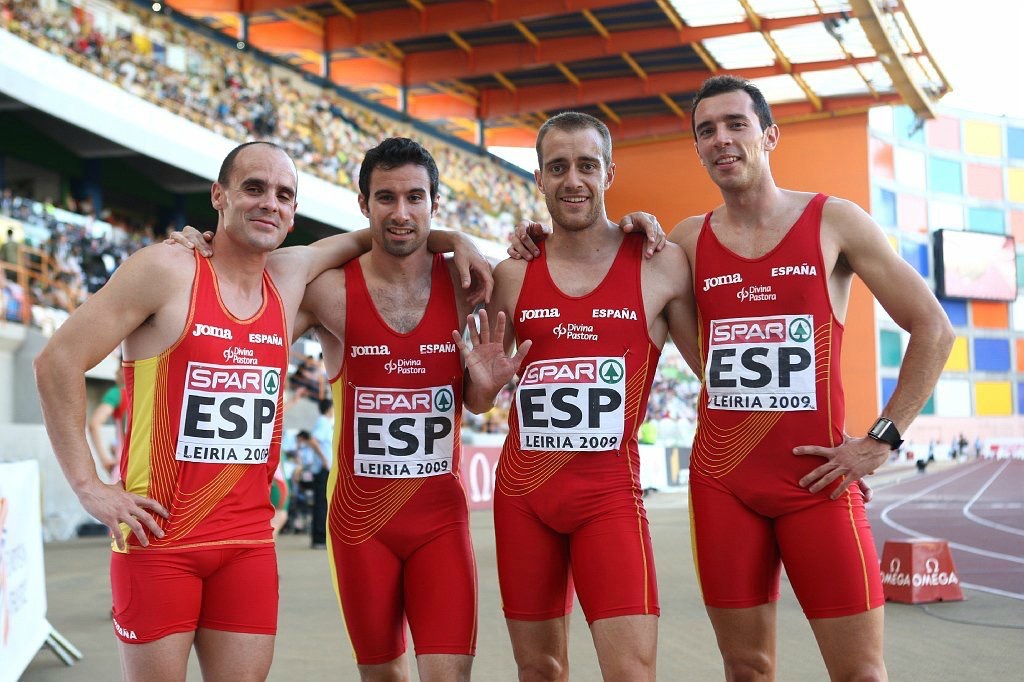 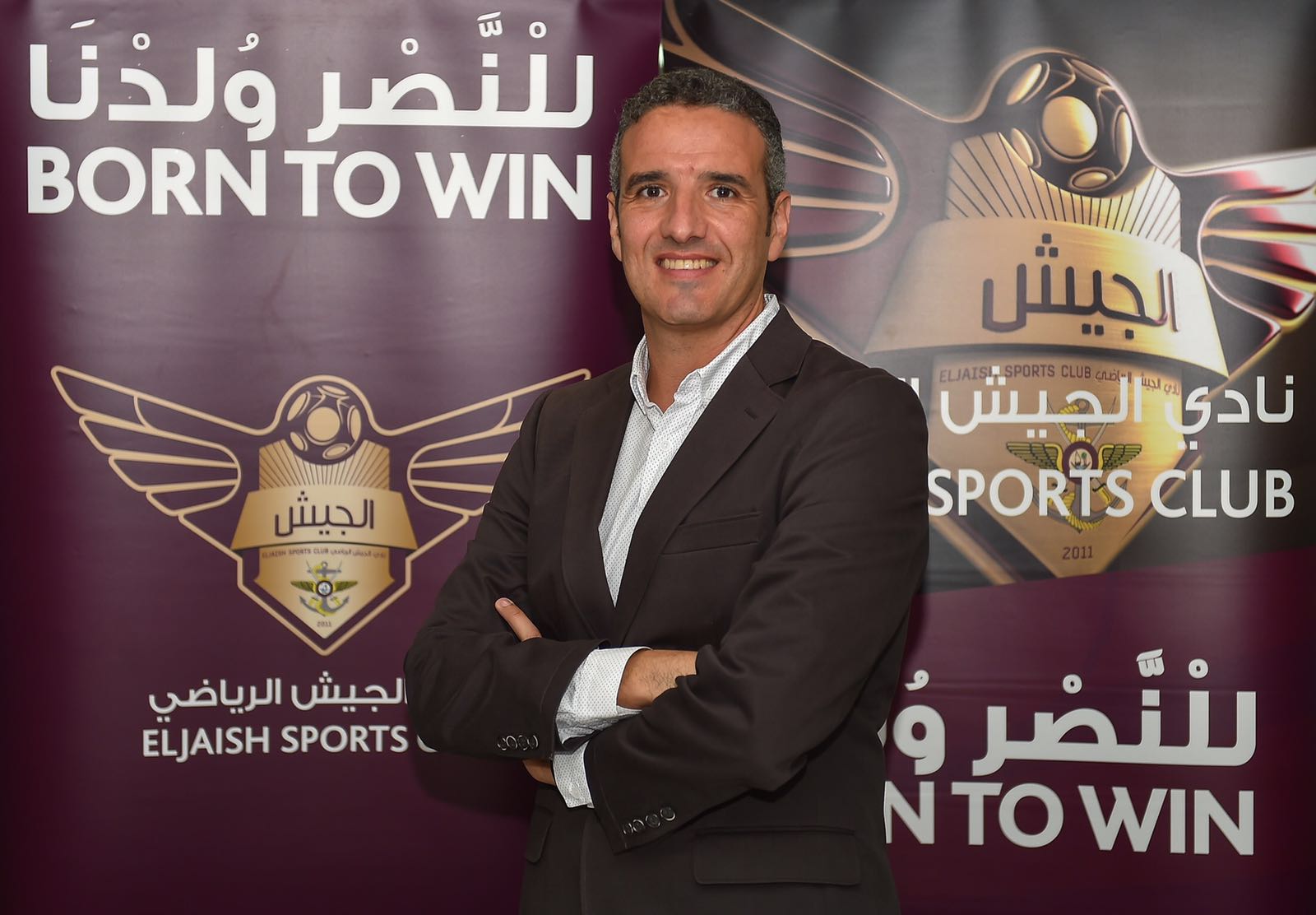 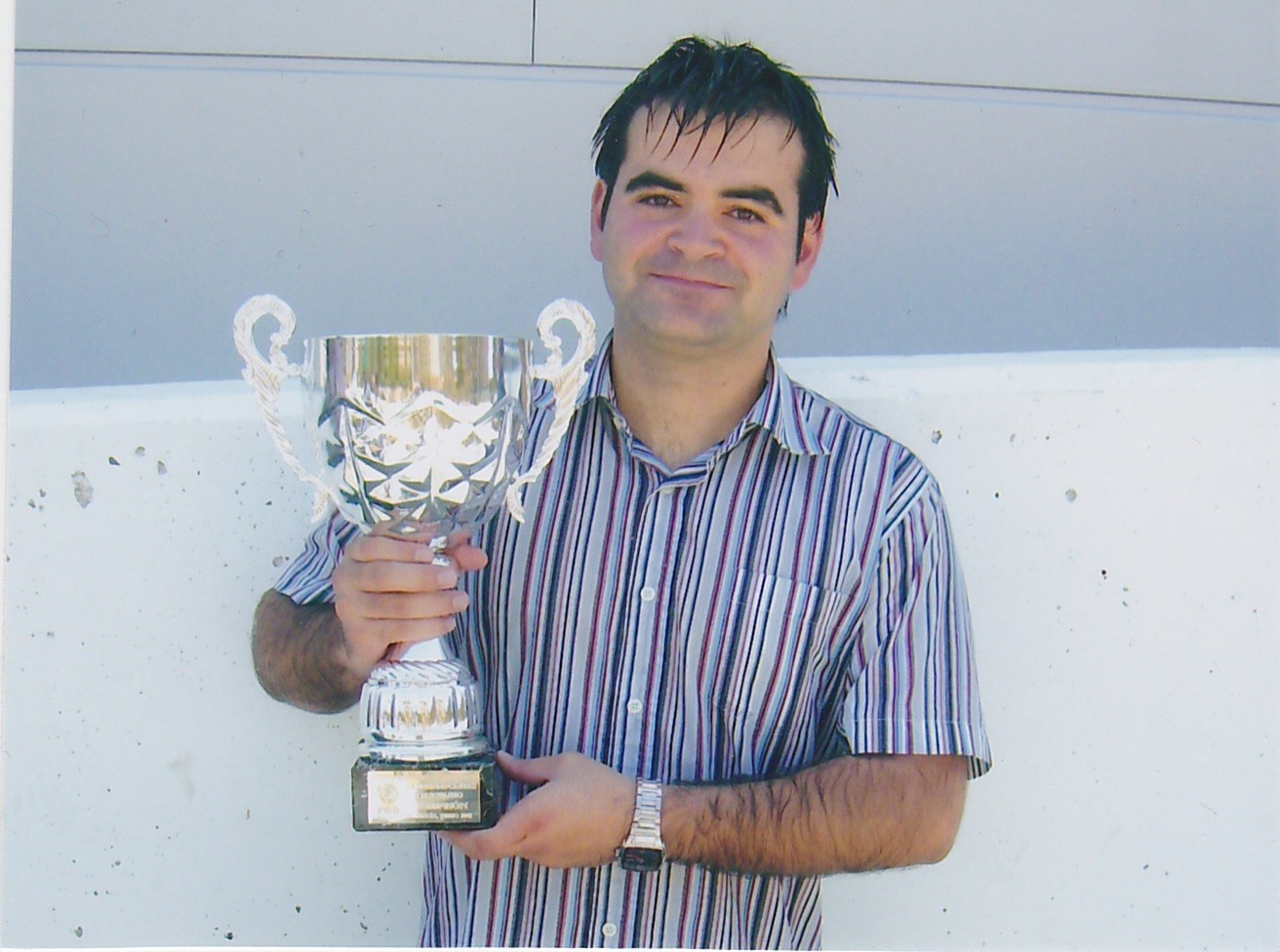 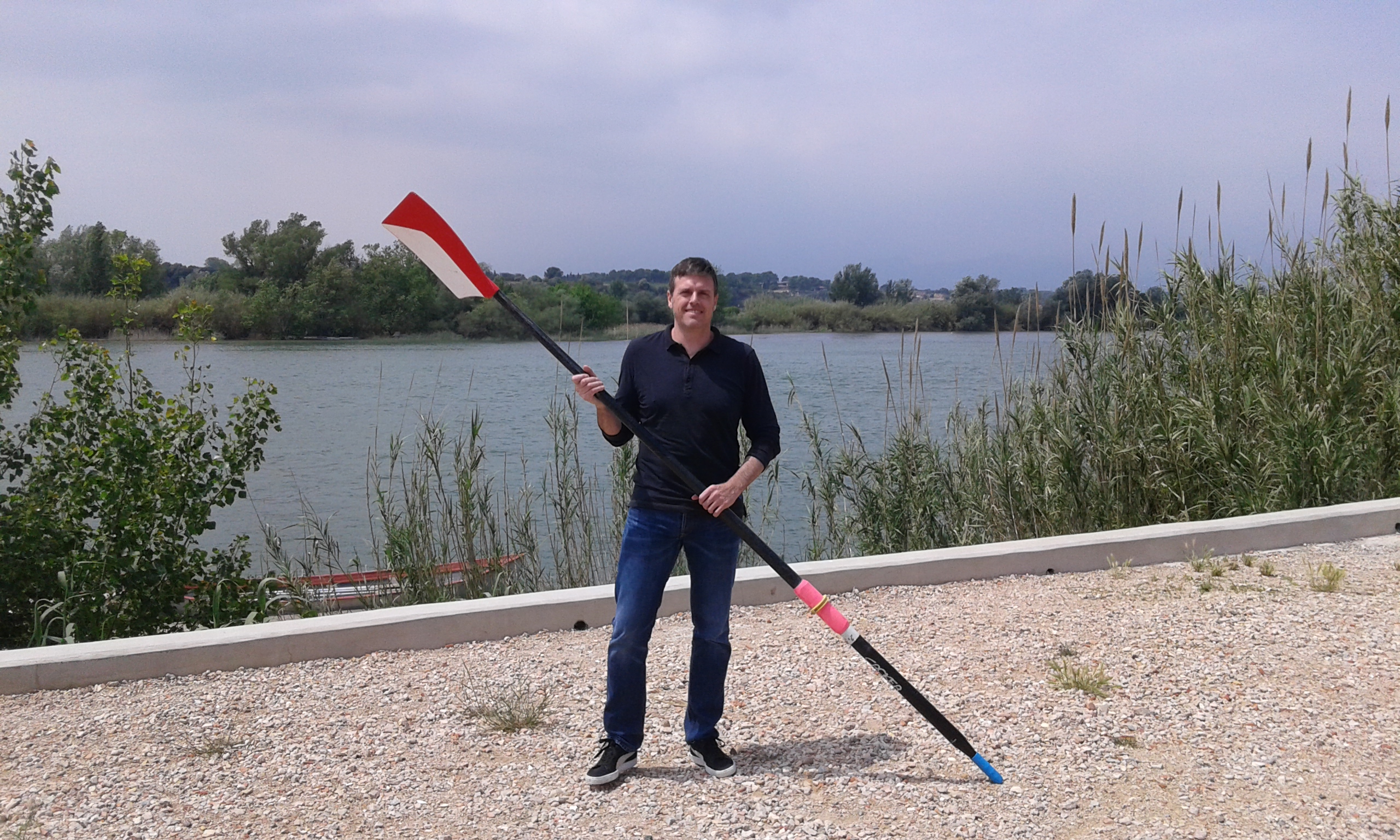 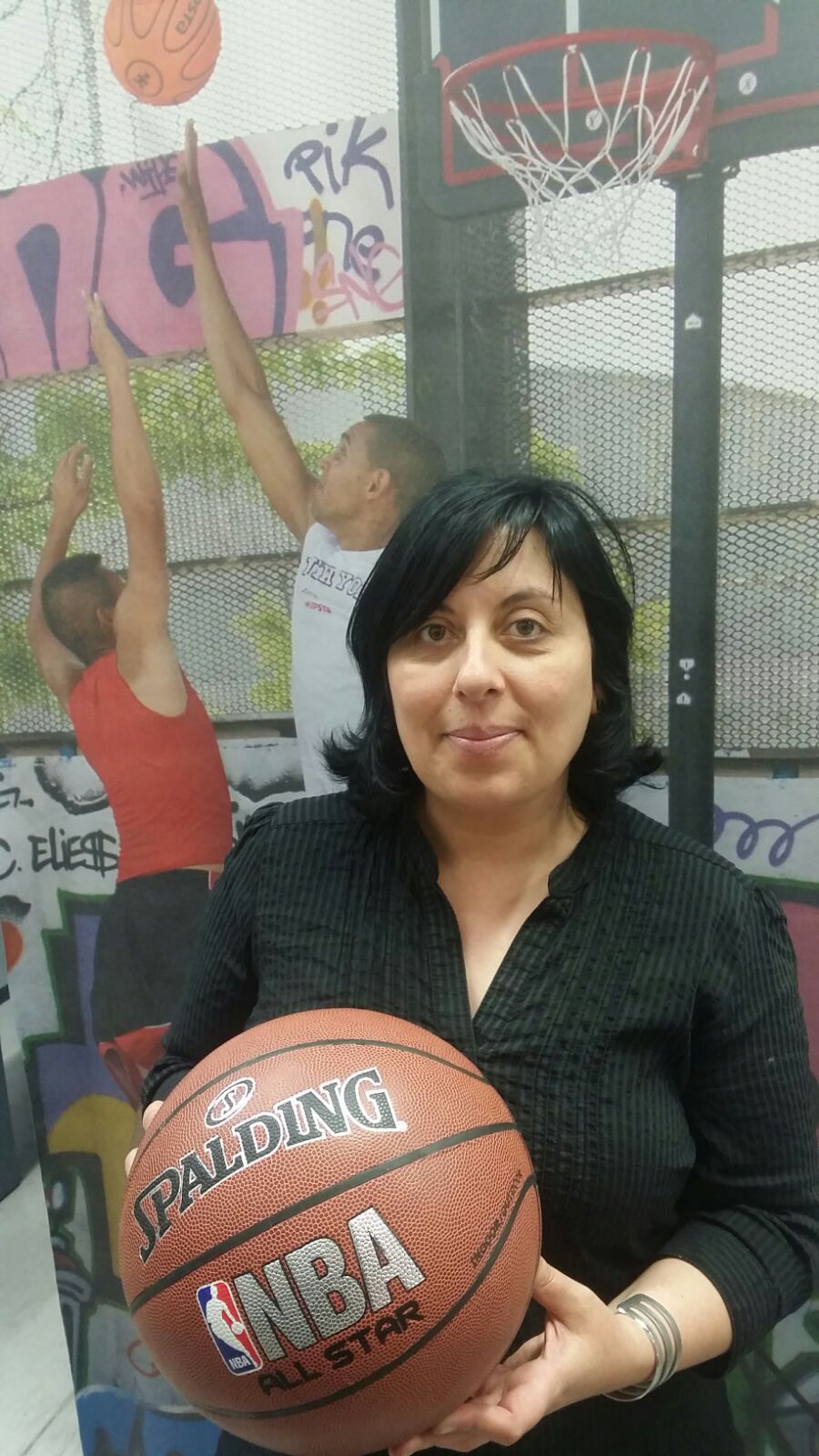 TONI GERONA
ÁLVARO ALJARILLA
GEMMA BEJERANO
JORDI FABREGAT
PERE GISBERT
JOAN VENTURA
CARLOS CLARAMUNT
Sempre Sant Josep!
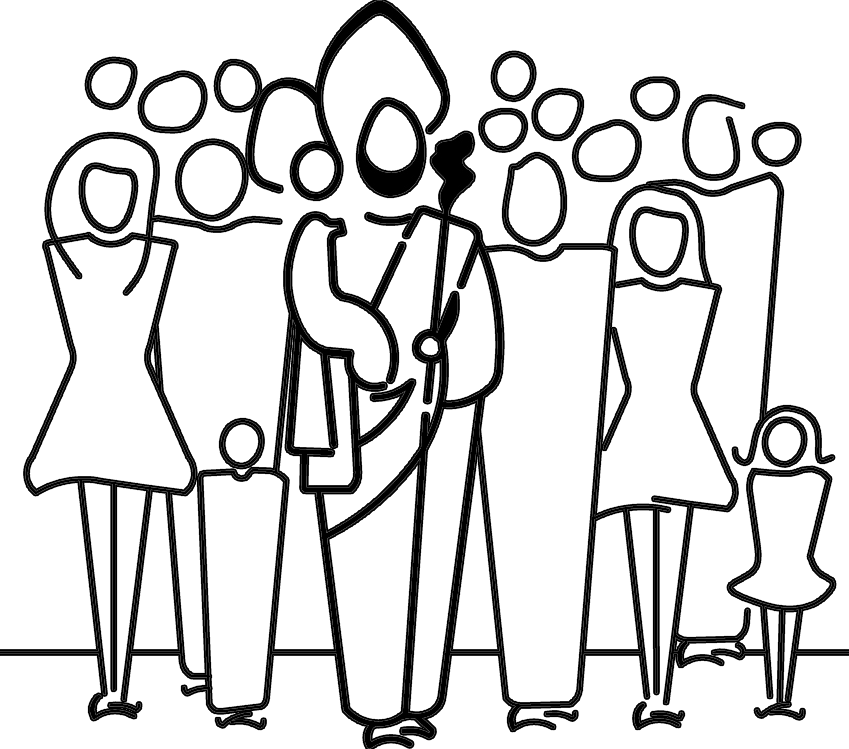 amicsdelsjosepets.com         #CicleJosepets            fb.com/amicsdelsjosepets
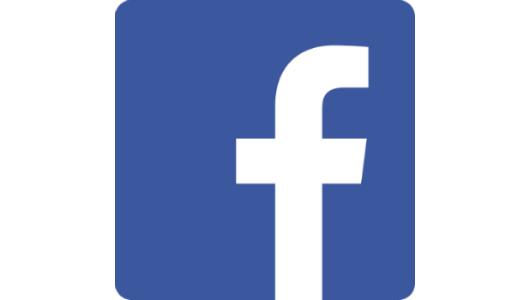